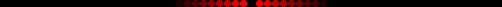 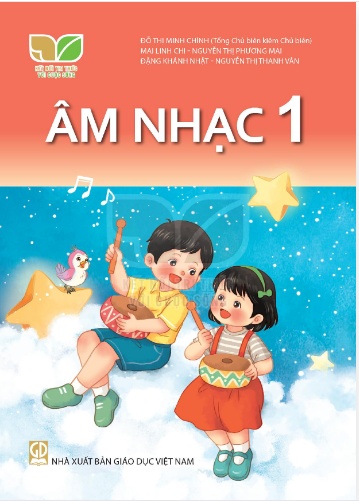 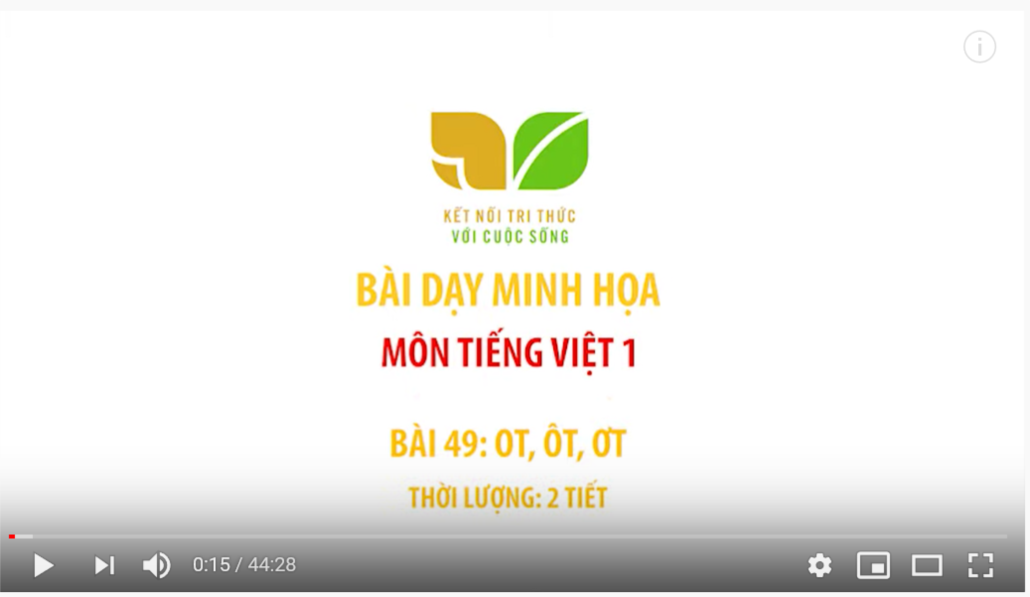 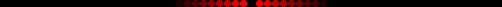 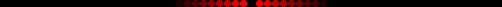 TIẾT 2 CHỦ ĐỀ 6
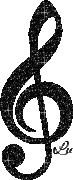 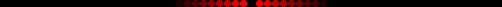 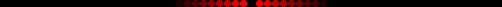 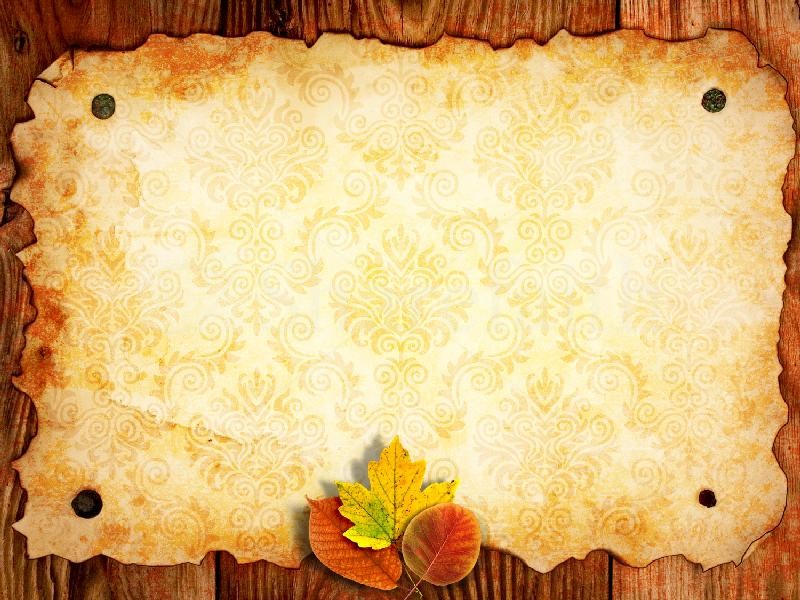 ÂM NHẠC
KHỞI ĐỘNG
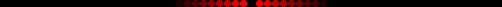 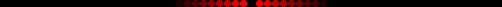 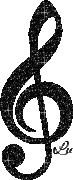 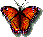 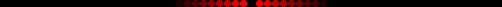 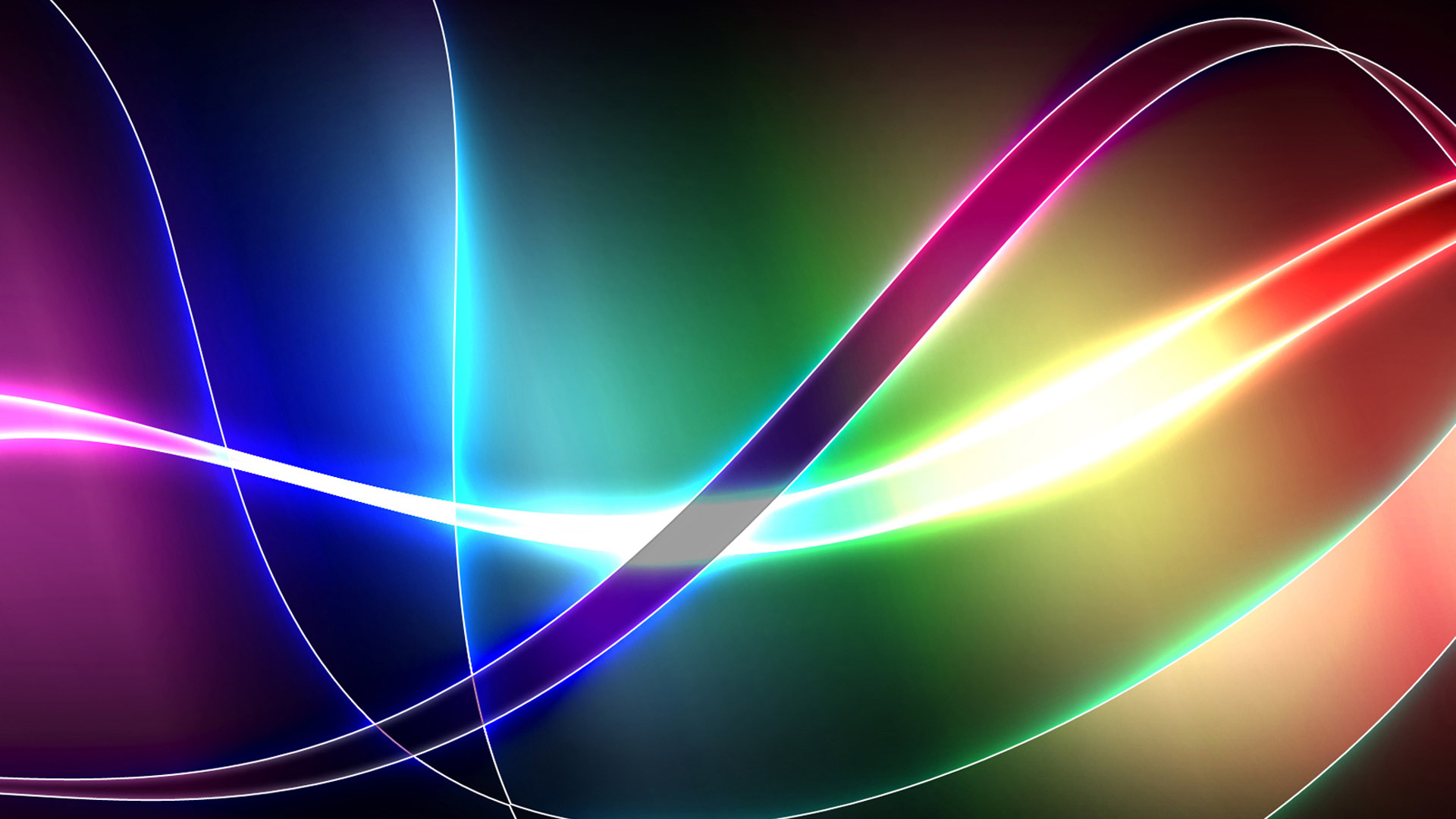 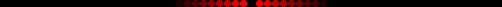 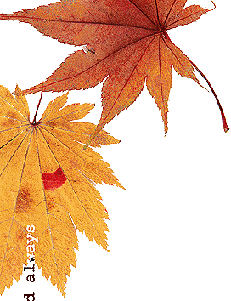 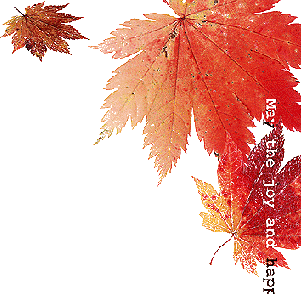 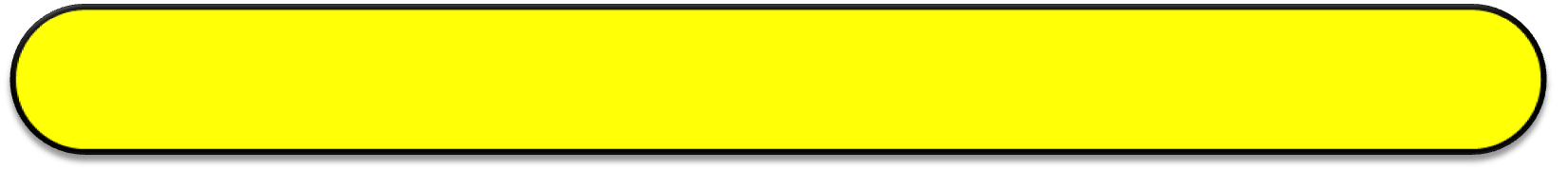 Nhìn tranh đoán tên bài hát?
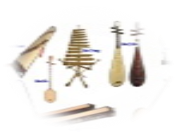 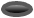 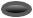 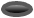 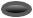 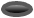 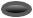 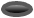 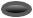 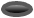 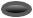 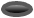 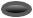 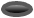 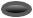 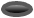 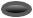 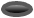 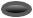 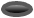 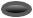 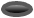 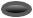 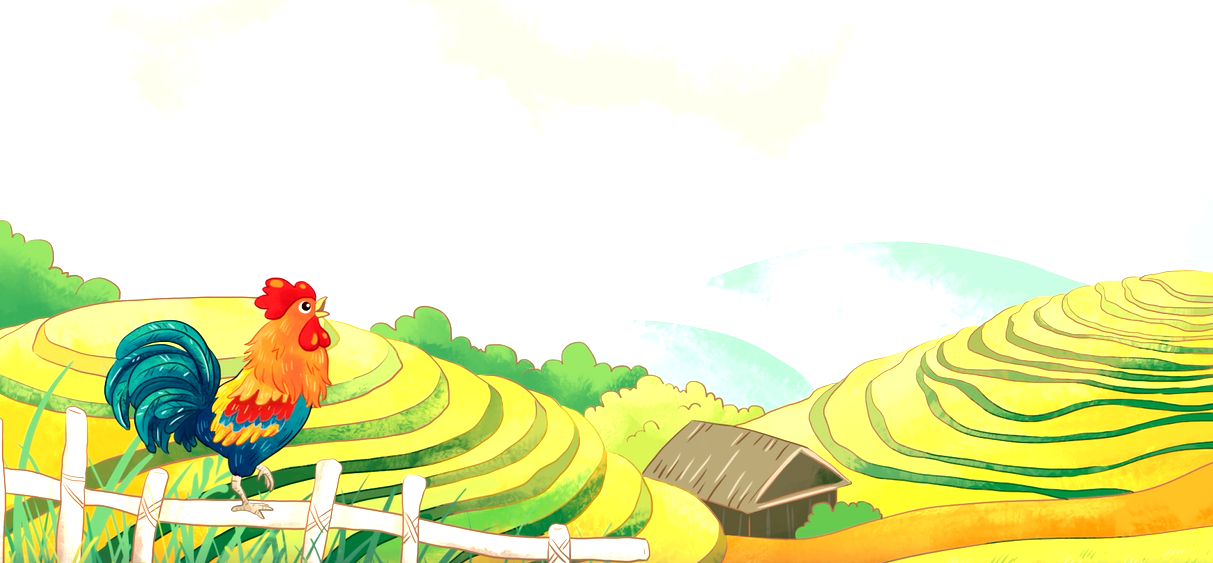 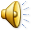 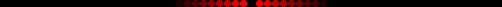 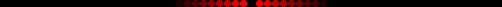 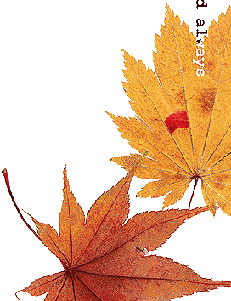 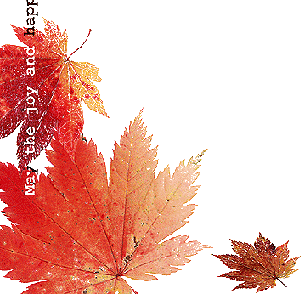 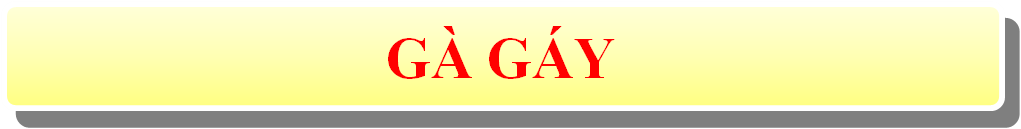 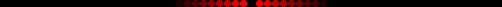 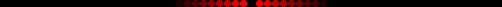 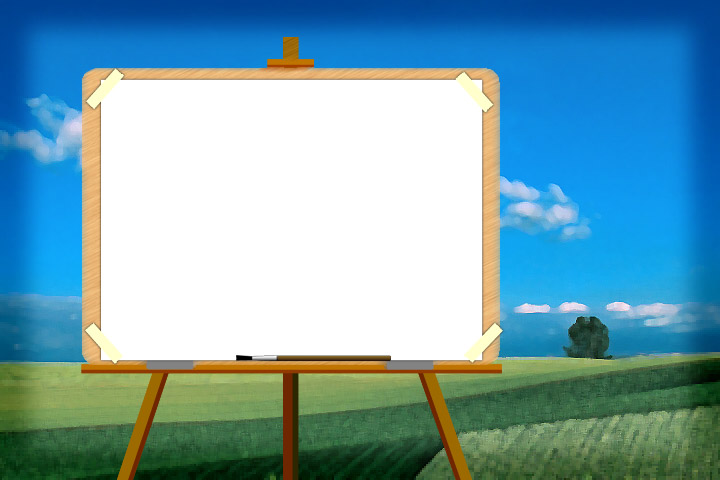 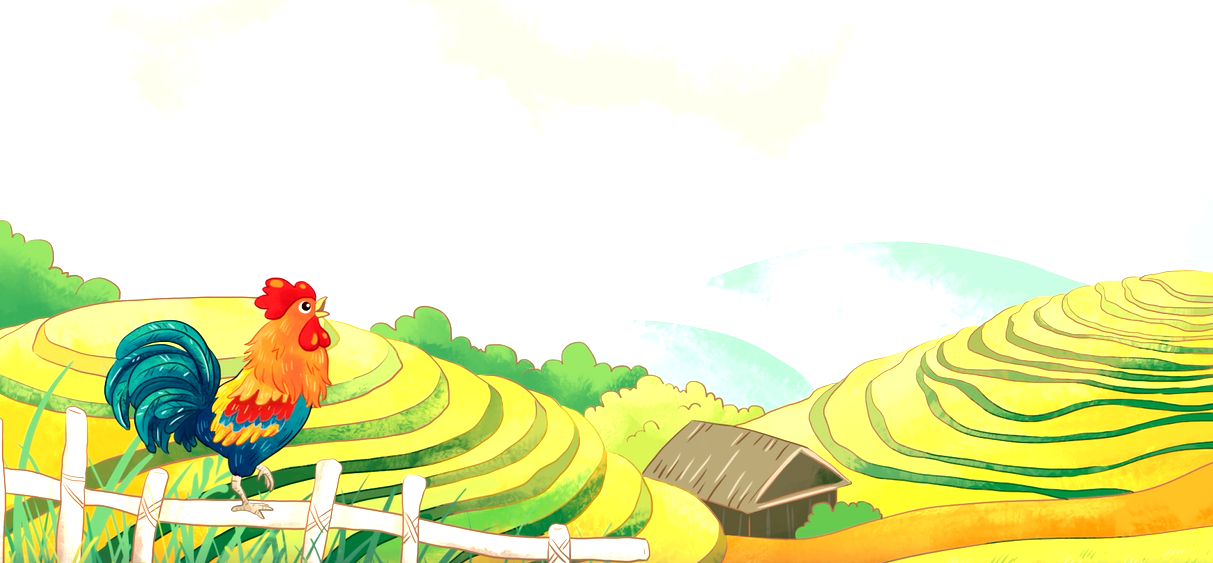 Ôn tập bài hát
GÀ GÁY
Dân ca Cống
Lời mới: Huy Trân
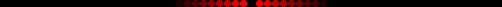 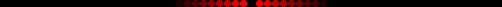 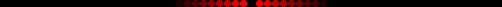 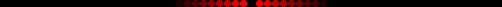 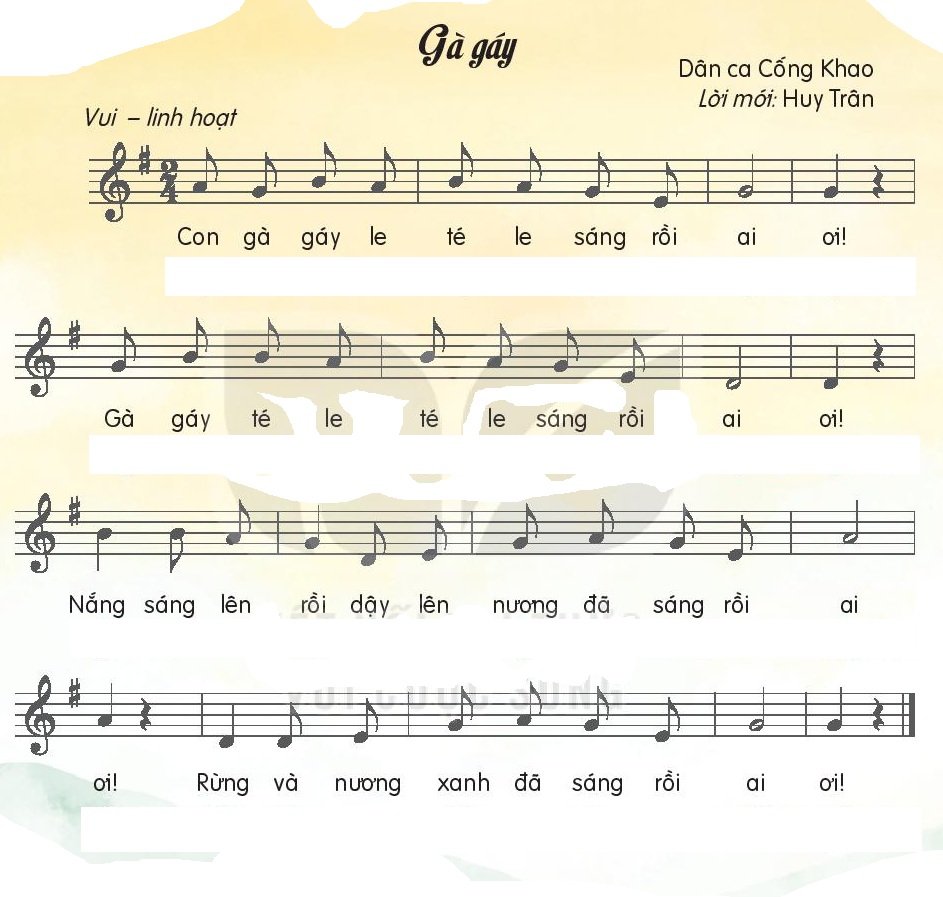 Nghe hát mẫu
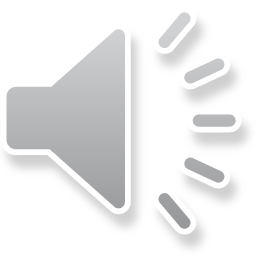 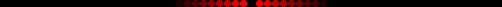 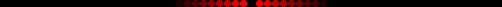 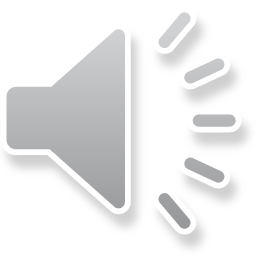 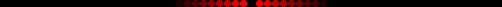 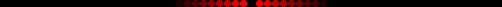 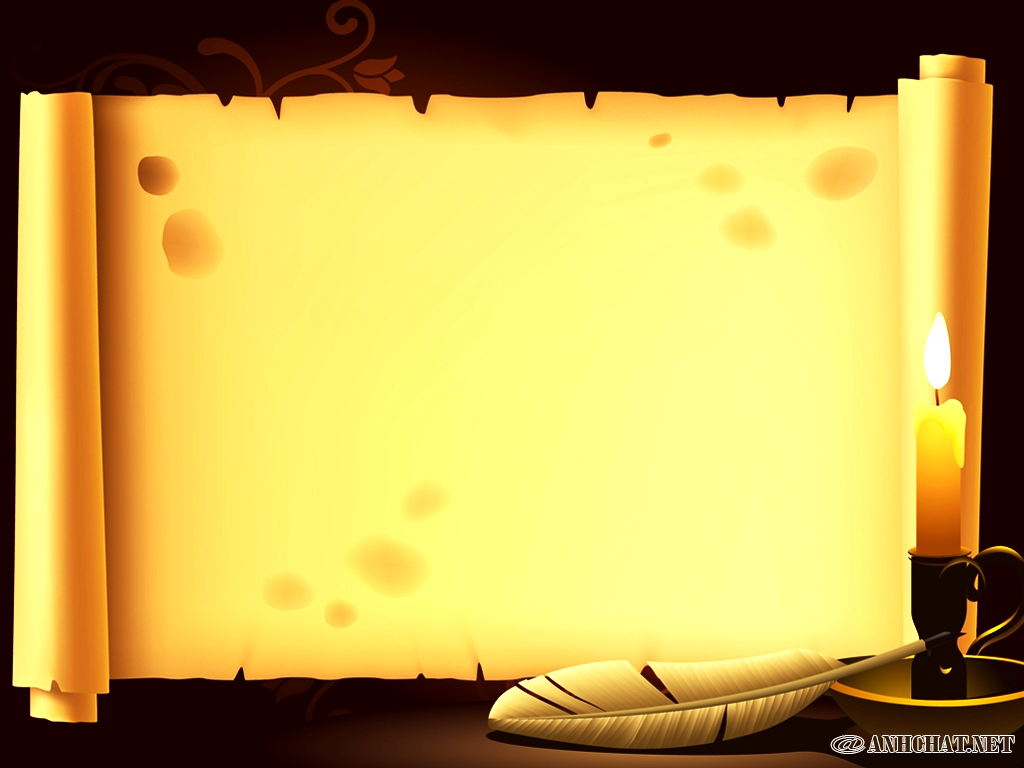 HÁT VÀ VỖ TAY THEO NHỊP ĐIỆU
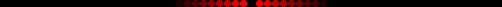 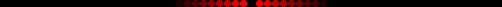 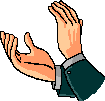 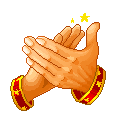 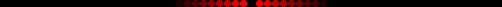 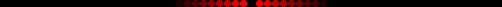 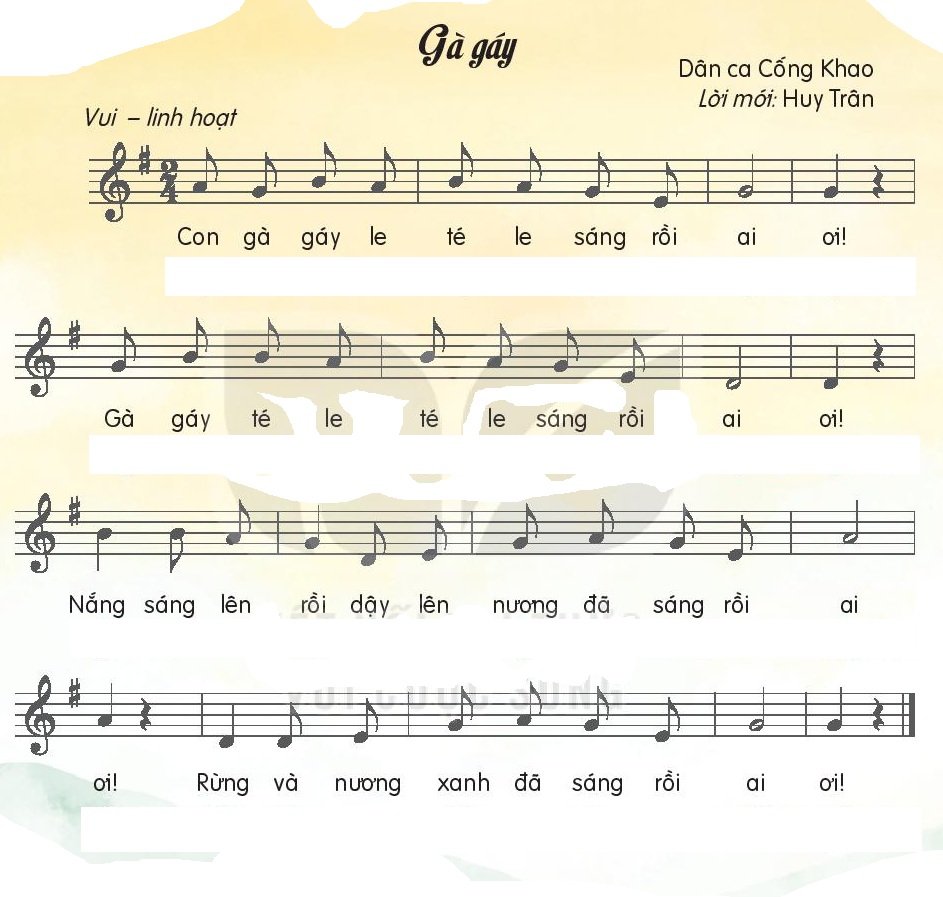 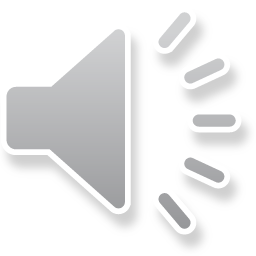 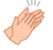 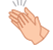 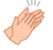 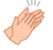 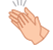 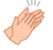 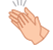 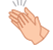 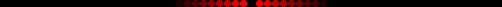 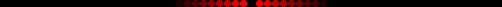 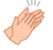 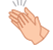 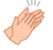 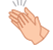 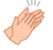 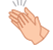 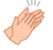 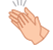 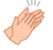 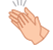 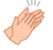 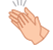 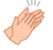 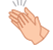 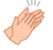 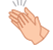 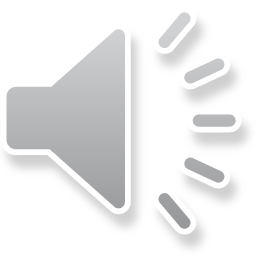 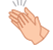 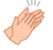 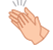 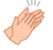 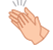 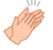 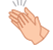 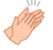 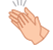 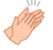 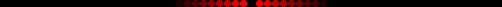 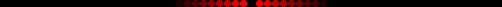 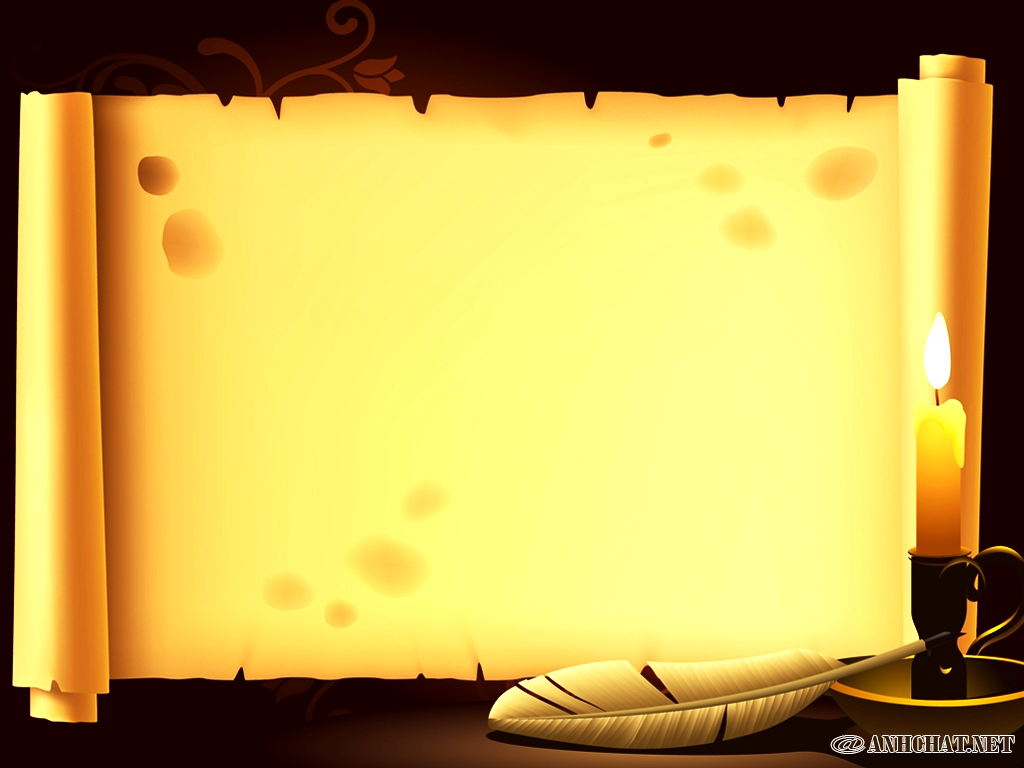 HÁT KẾT HỢP
VẬN ĐỘNG CƠ THỂ
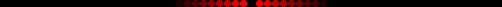 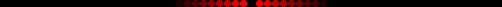 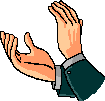 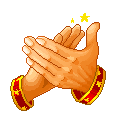 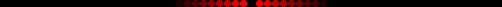 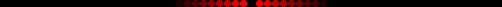 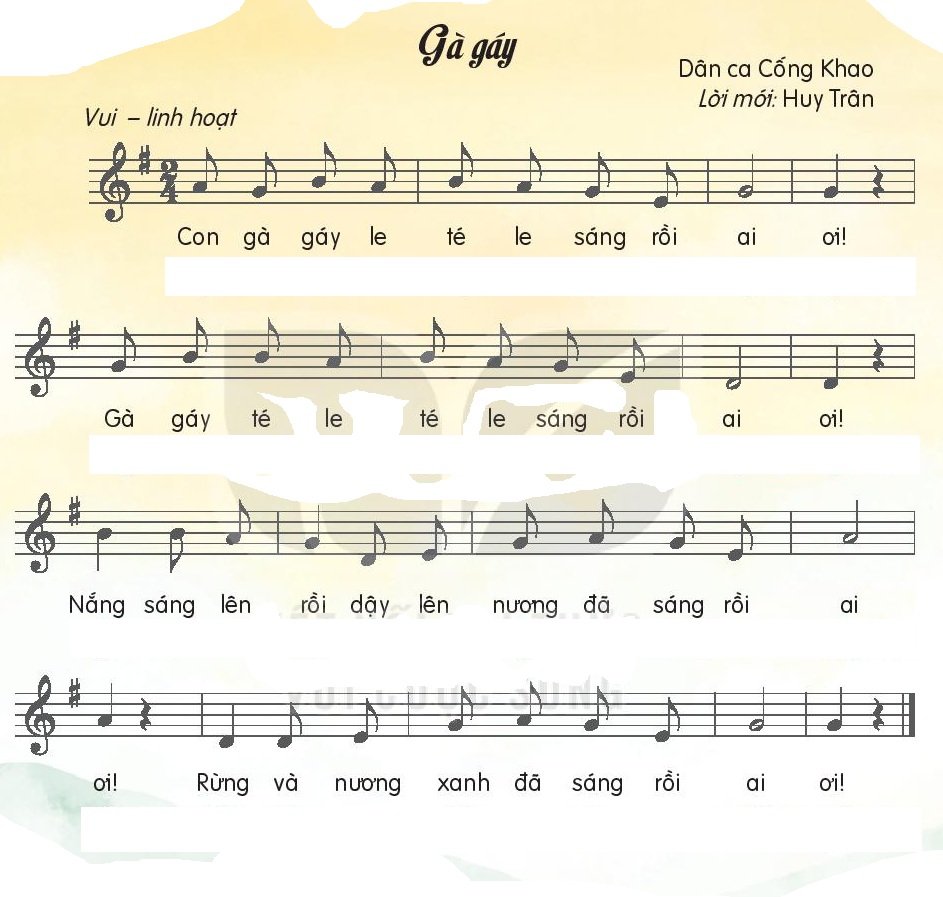 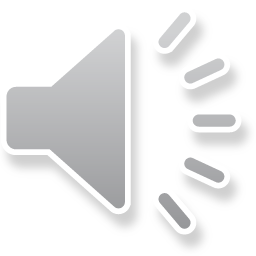 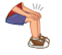 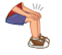 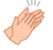 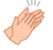 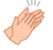 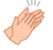 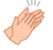 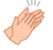 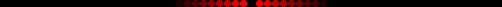 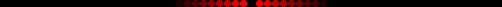 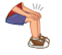 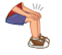 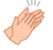 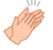 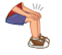 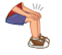 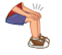 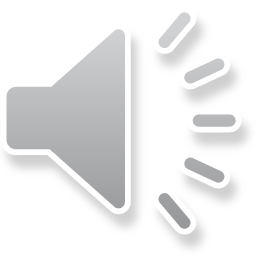 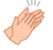 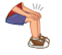 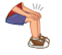 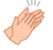 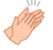 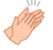 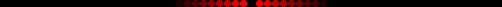 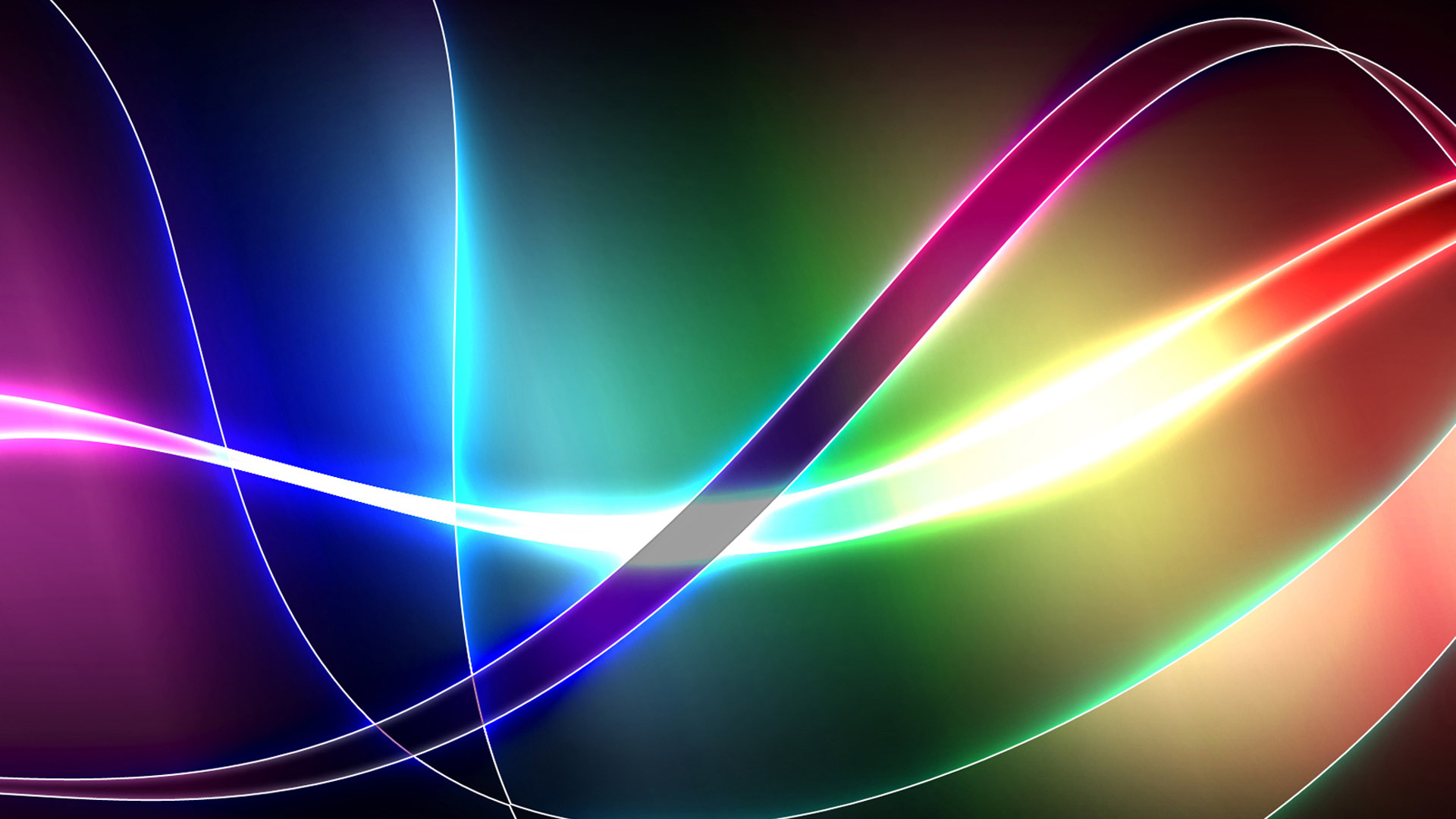 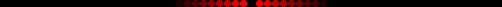 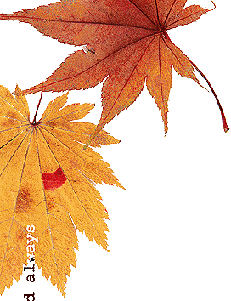 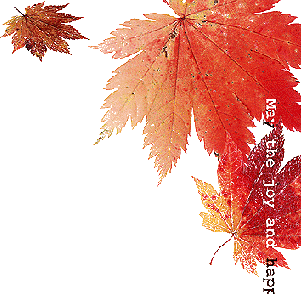 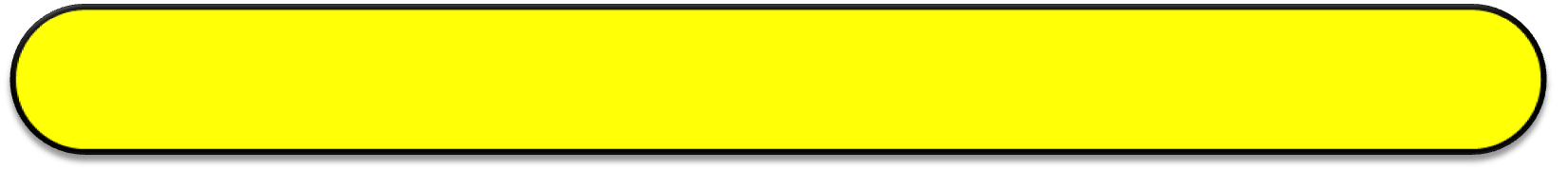 Âm thanh này phát ra từ đâu?
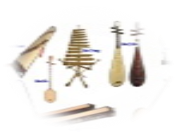 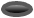 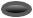 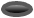 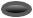 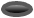 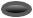 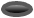 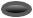 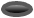 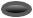 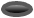 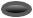 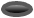 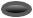 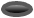 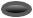 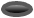 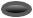 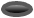 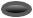 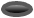 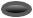 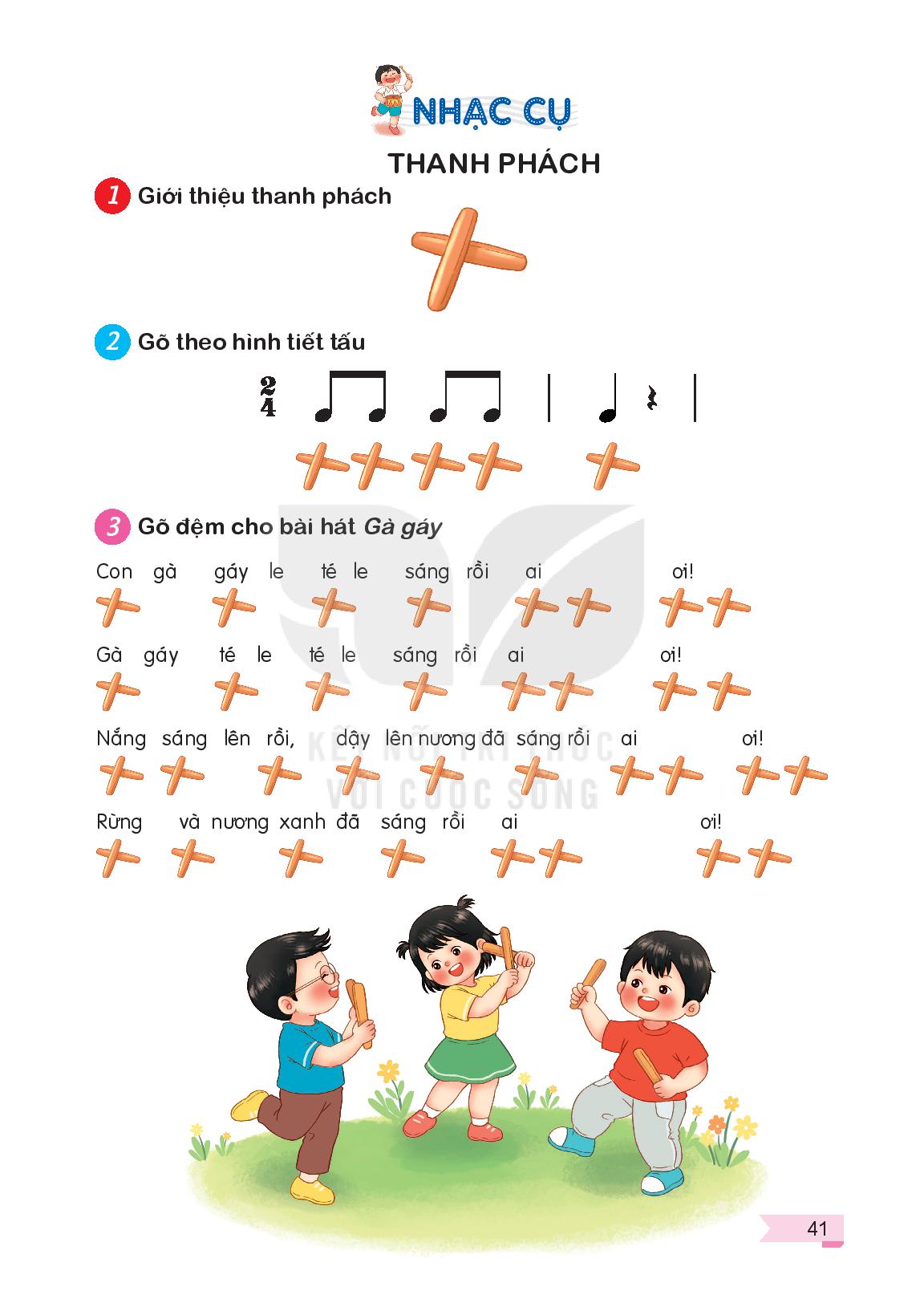 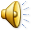 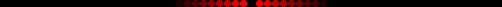 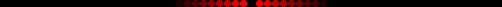 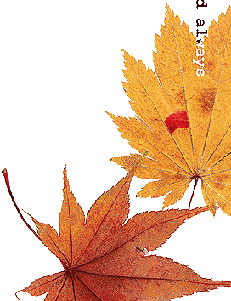 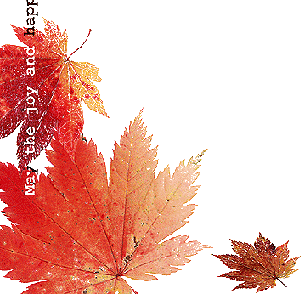 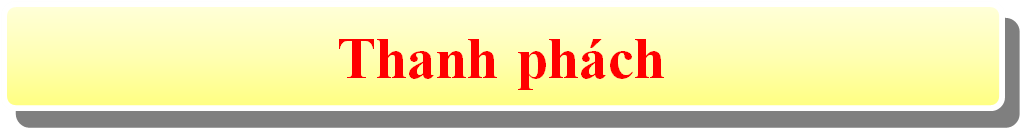 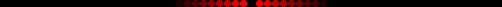 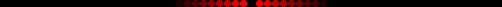 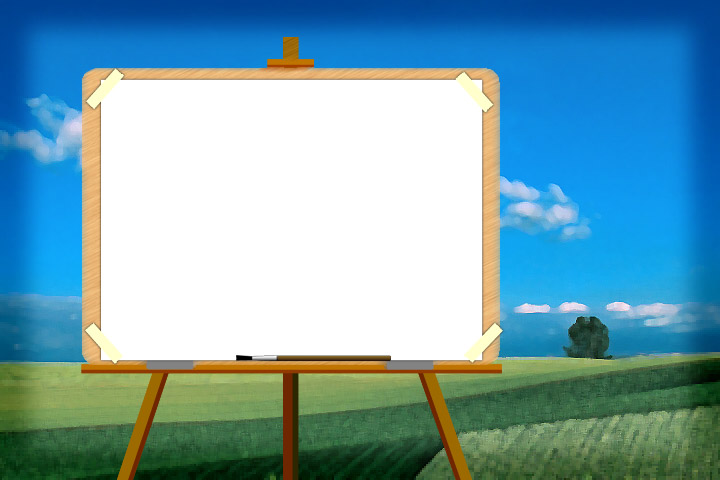 Nhạc cụ:
THANH PHÁCH
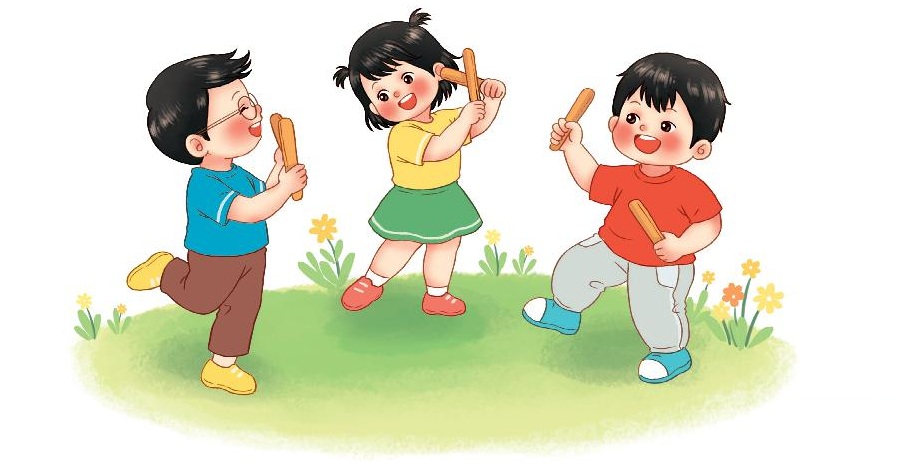 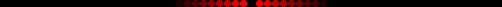 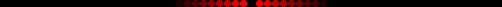 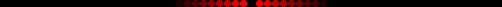 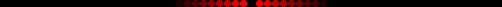 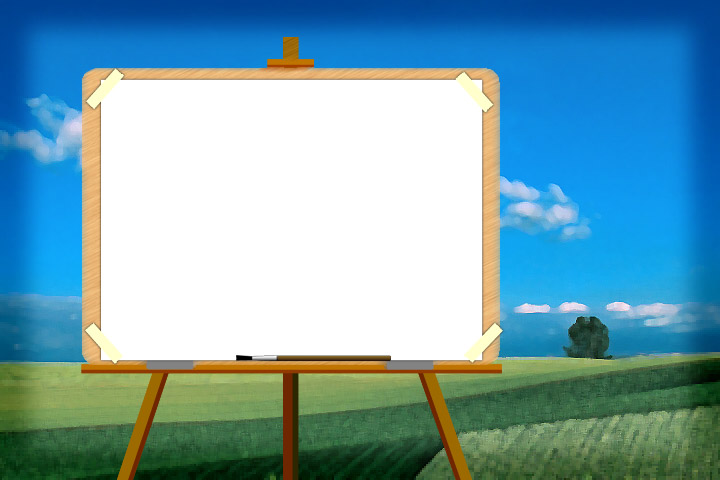 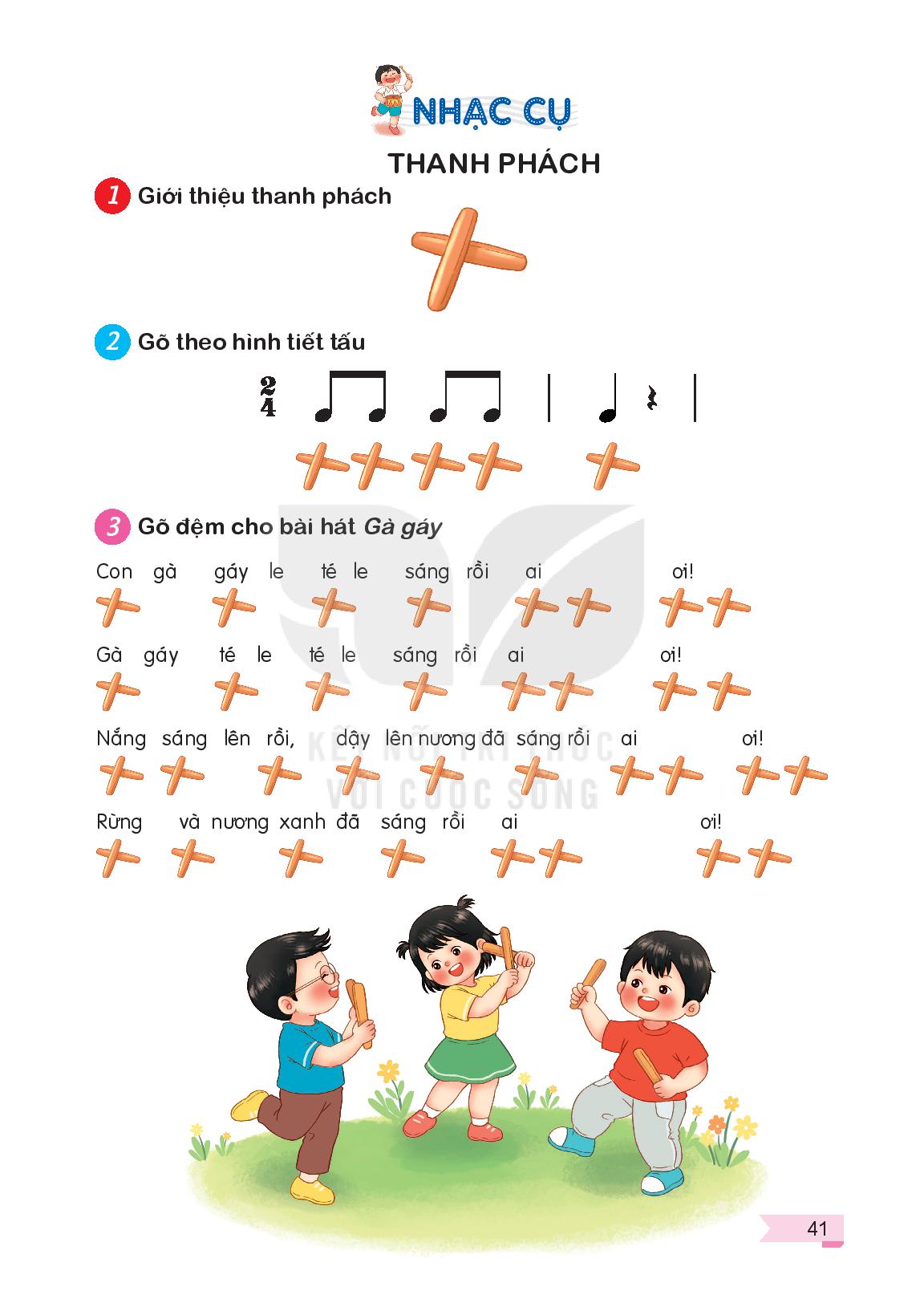 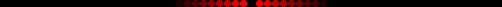 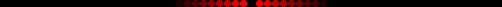 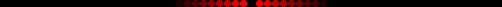 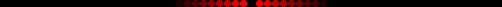 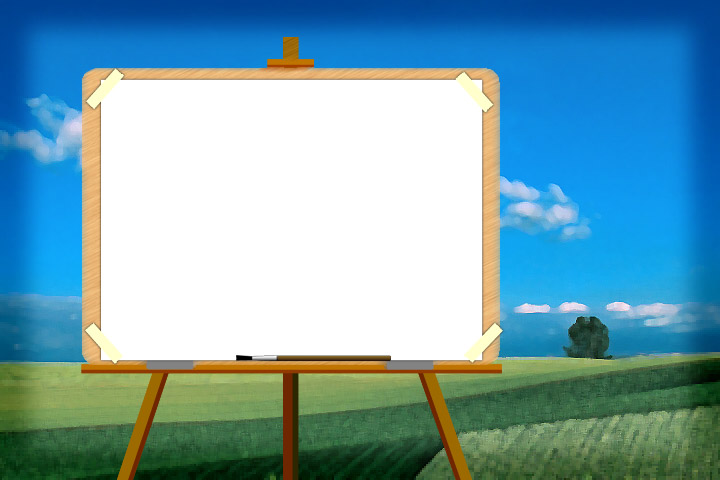 THANH PHÁCH
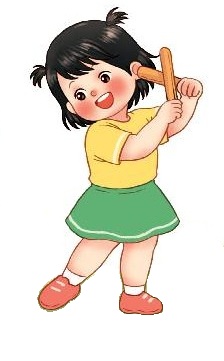 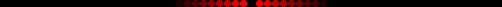 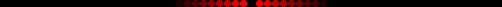 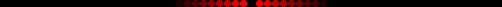 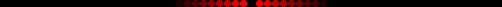 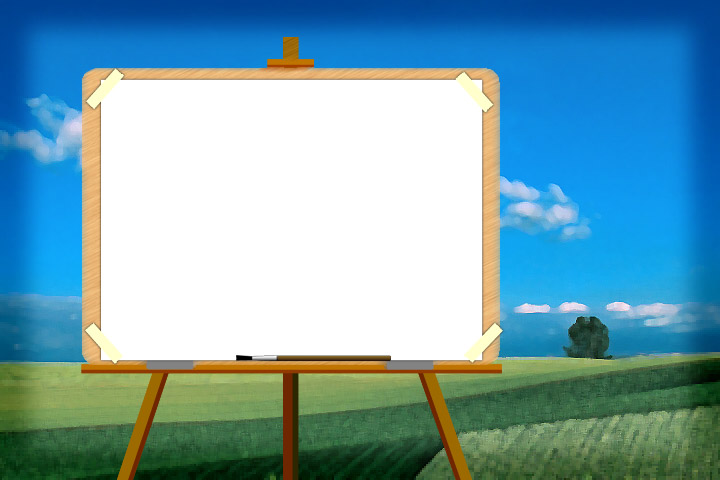 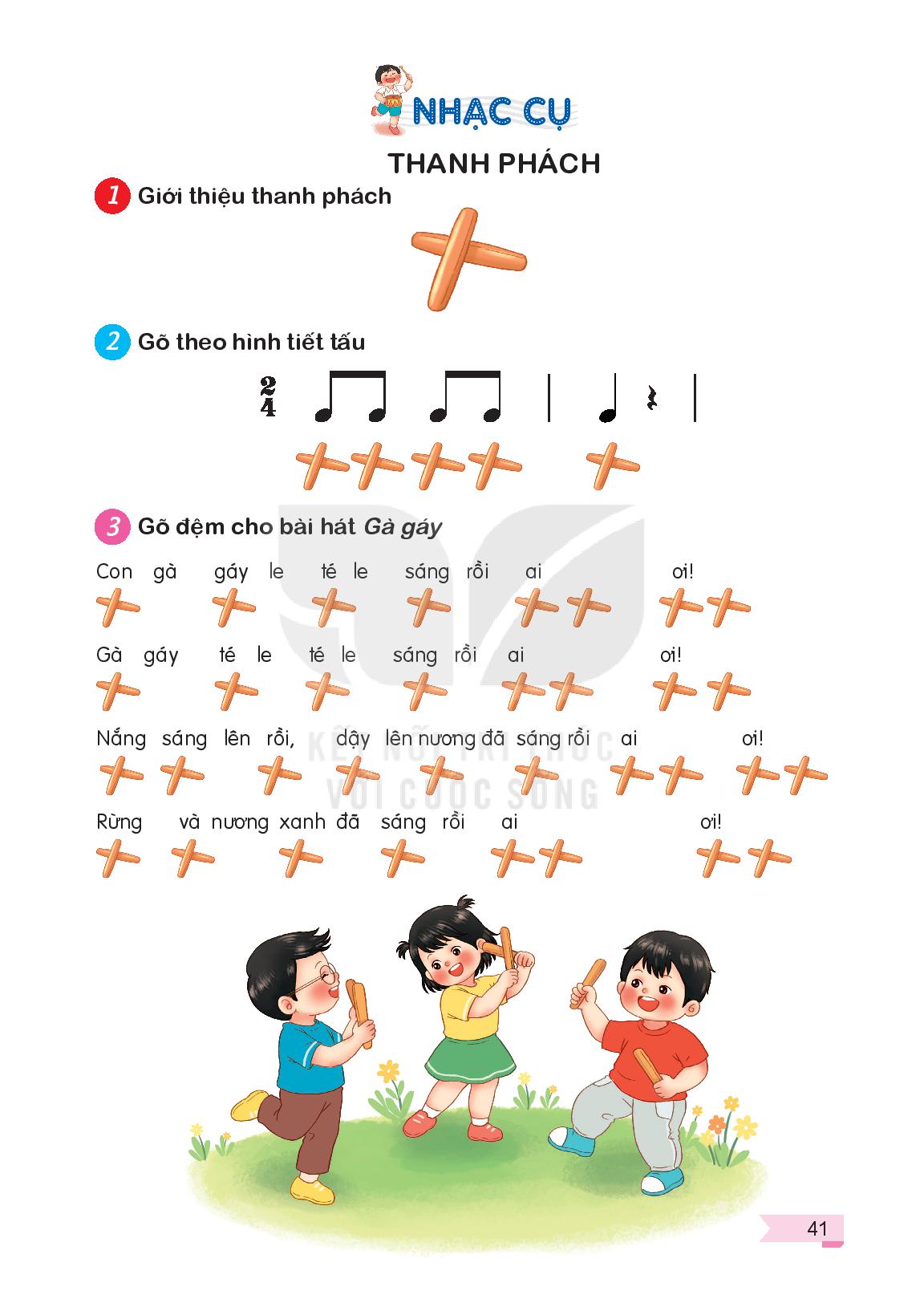 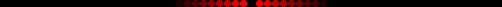 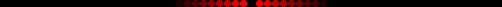 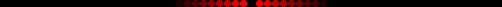 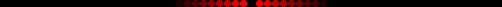 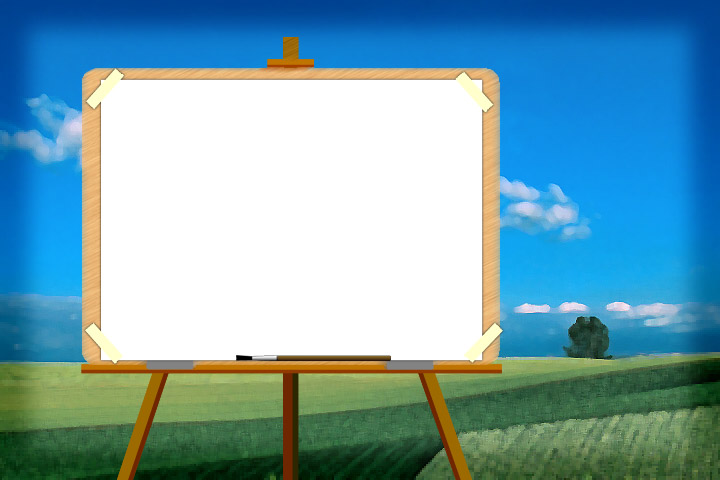 THANH PHÁCH
GÕ ĐỆM CHO BÀI HÁT
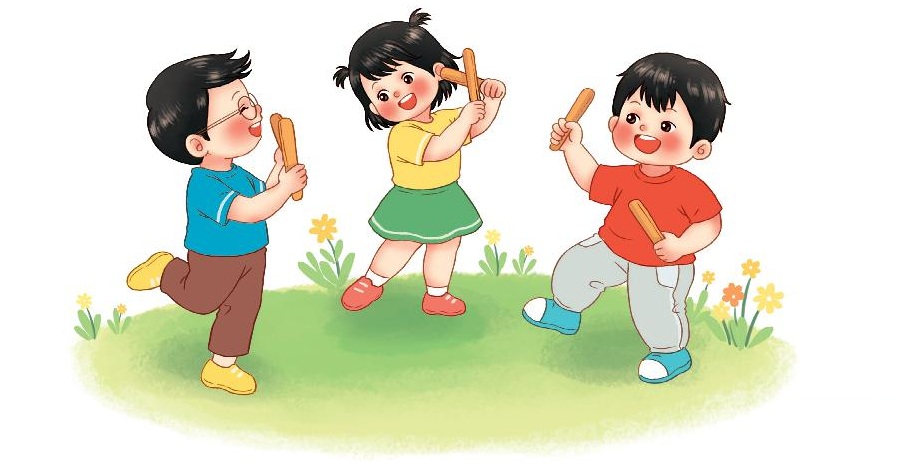 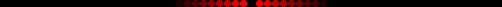 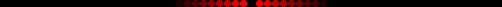 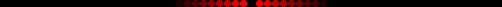 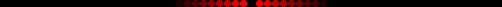 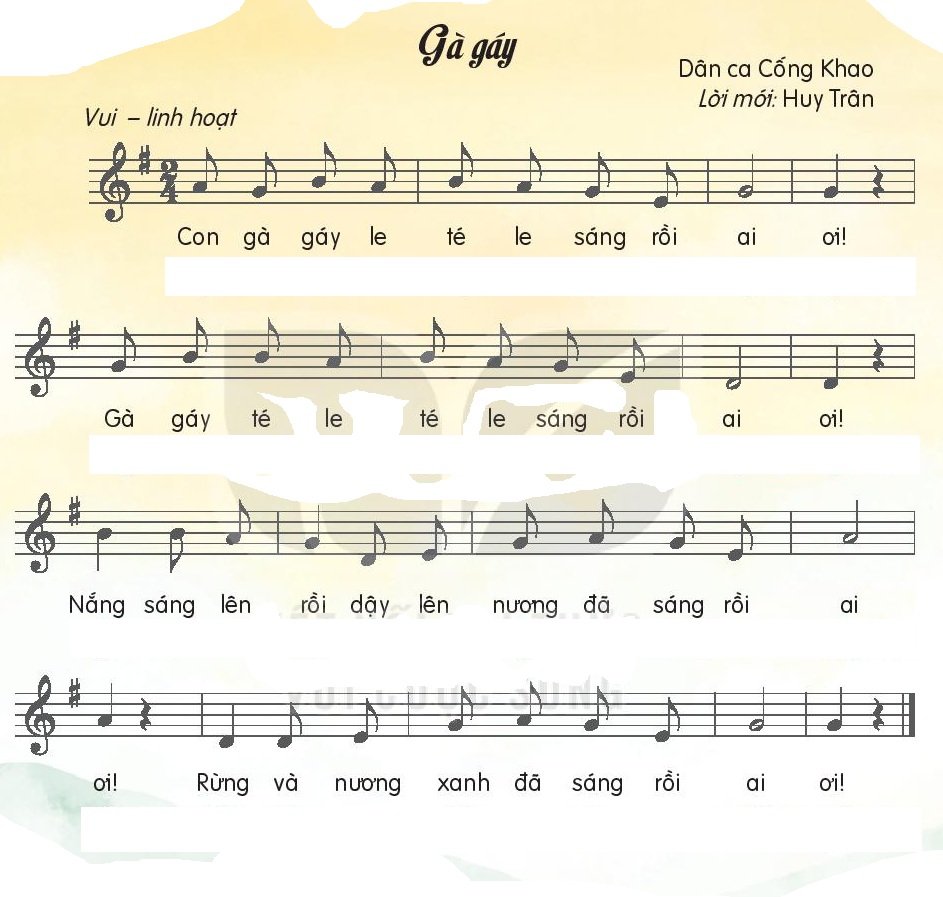 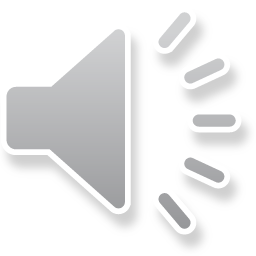 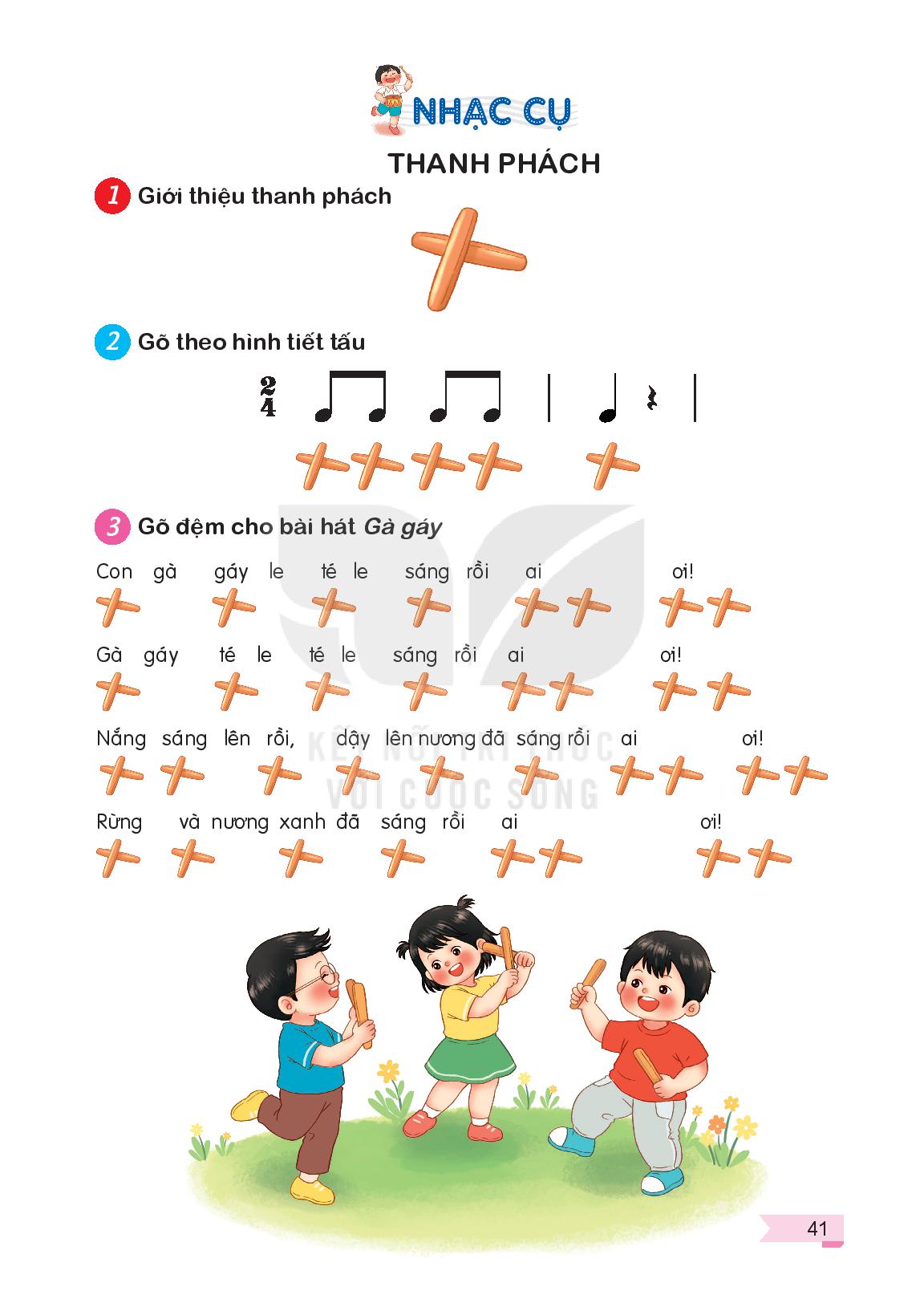 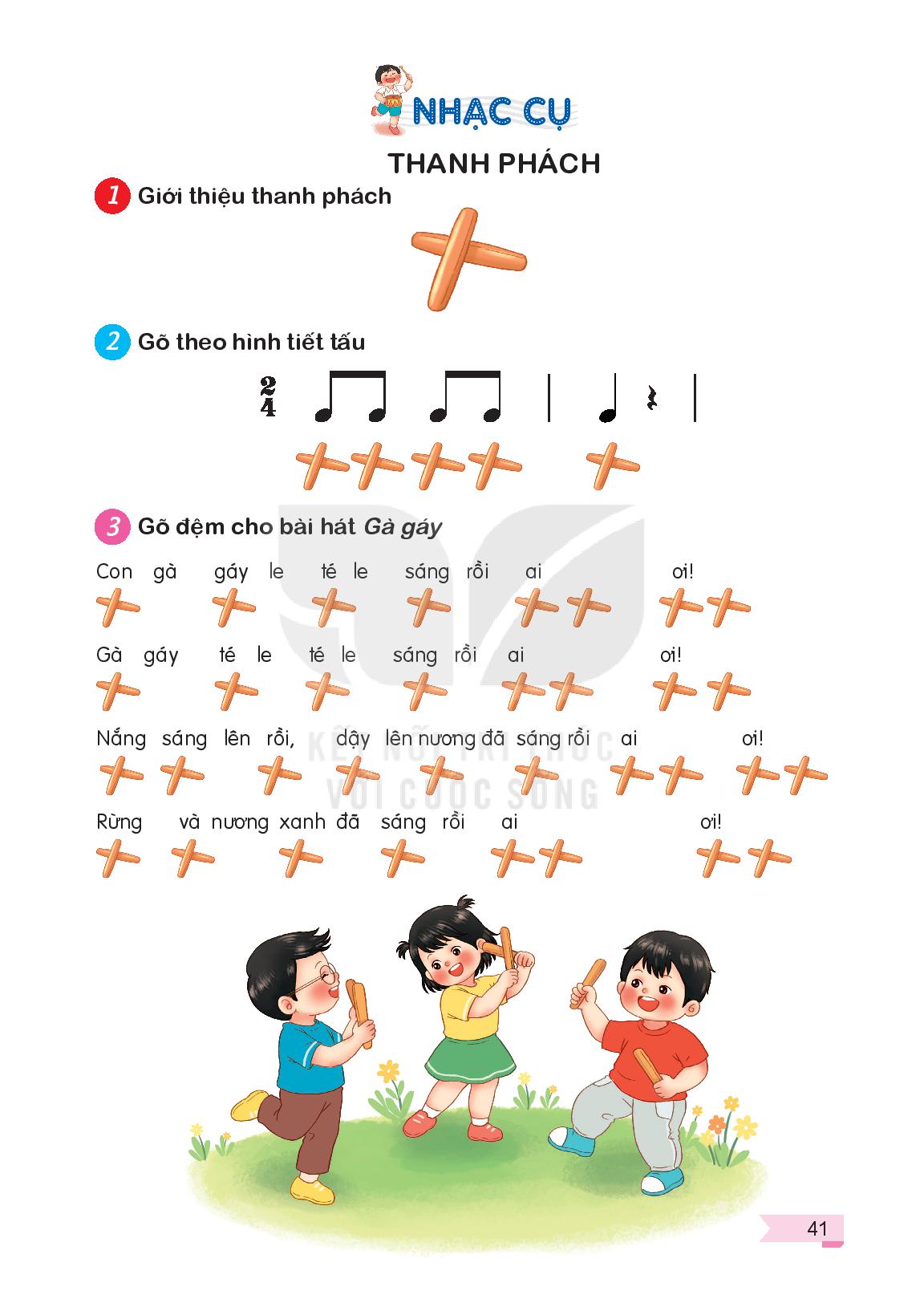 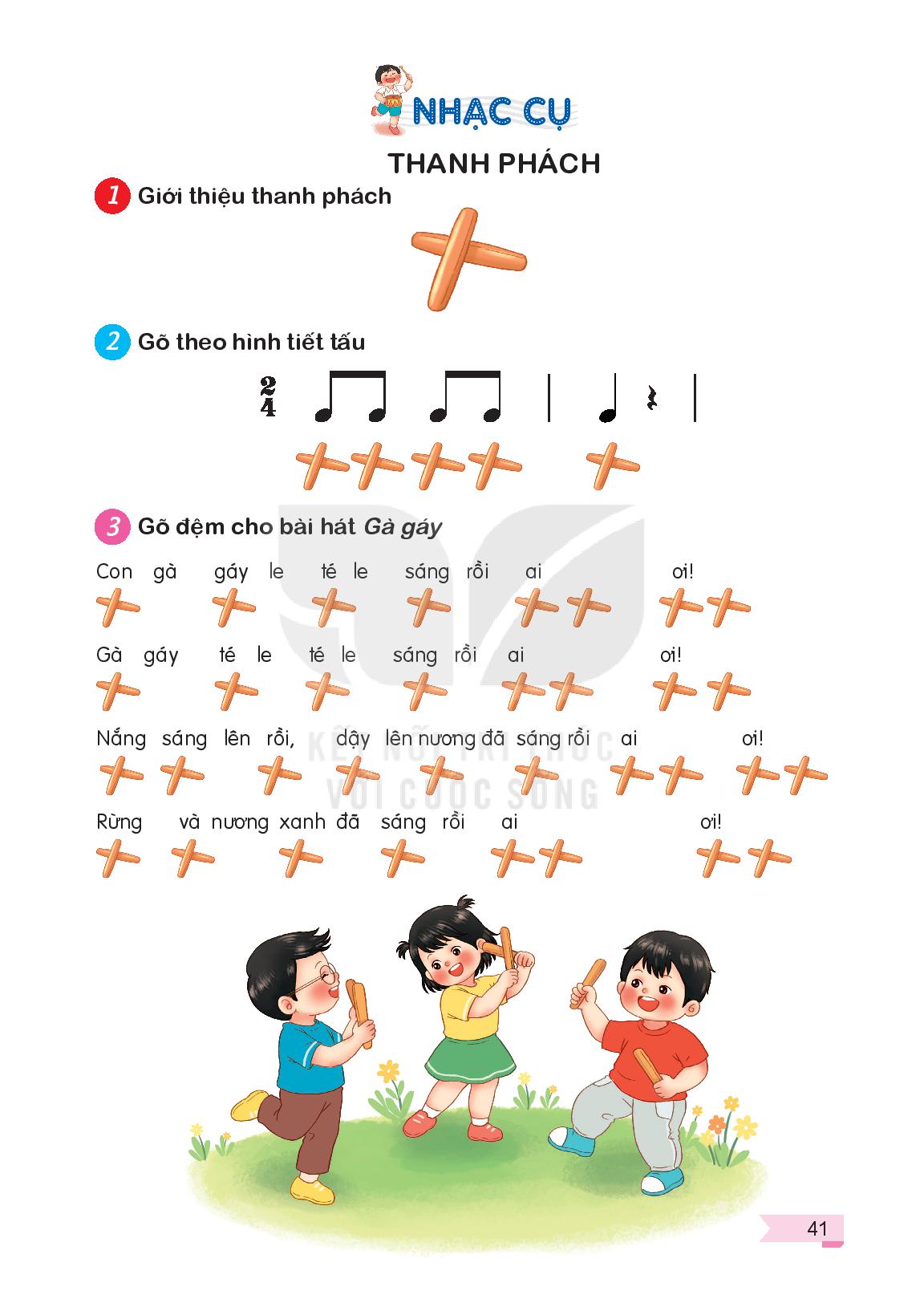 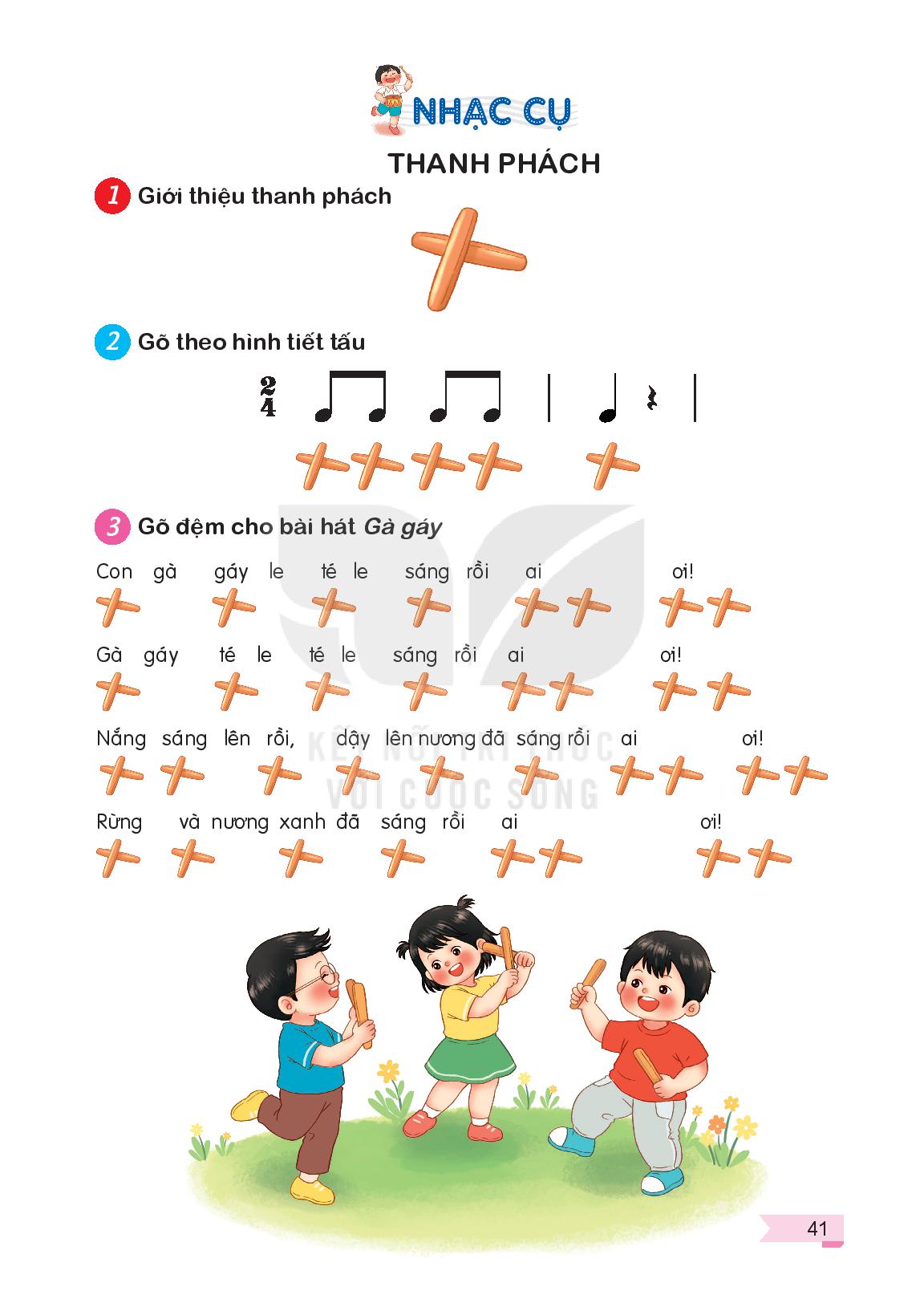 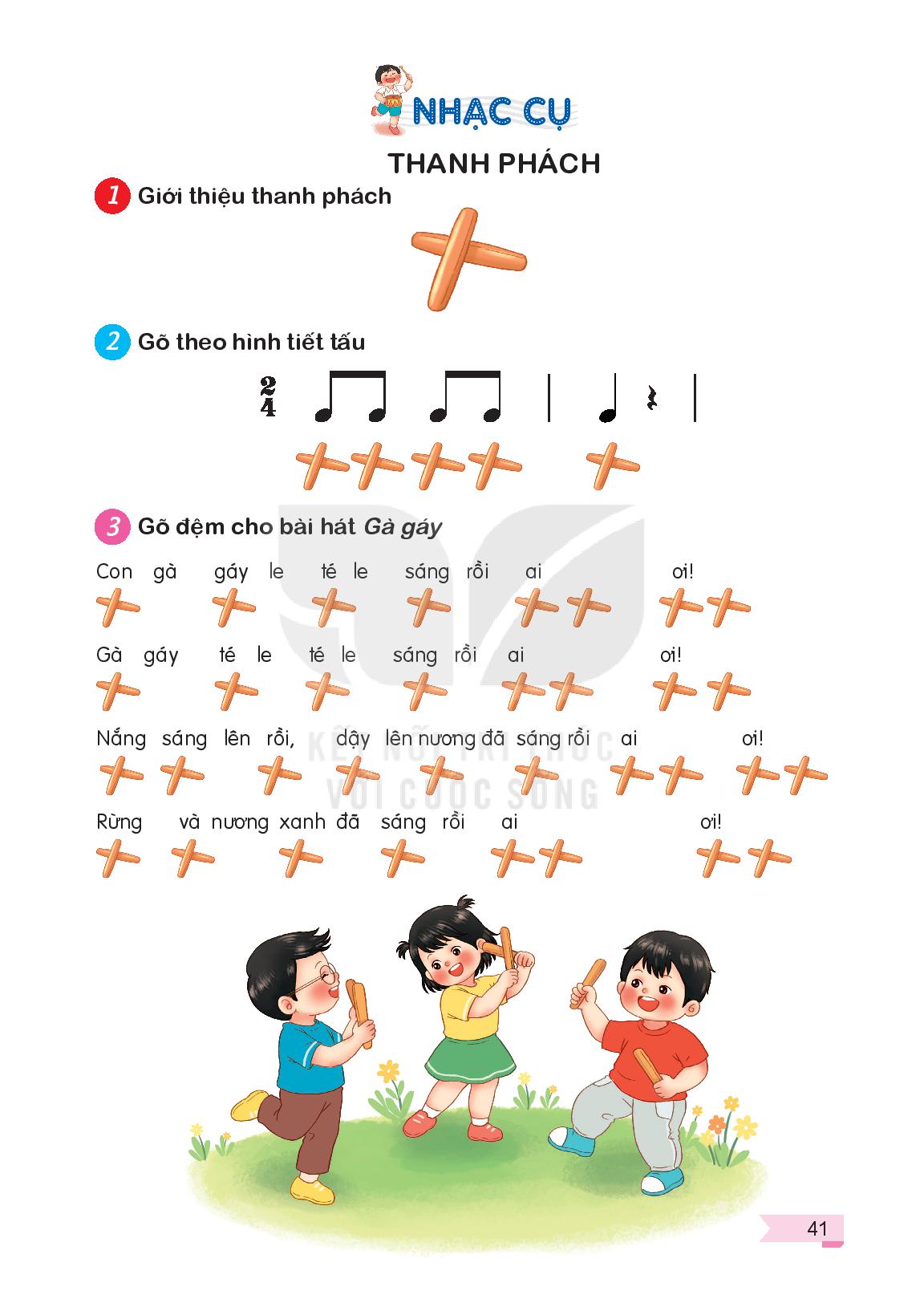 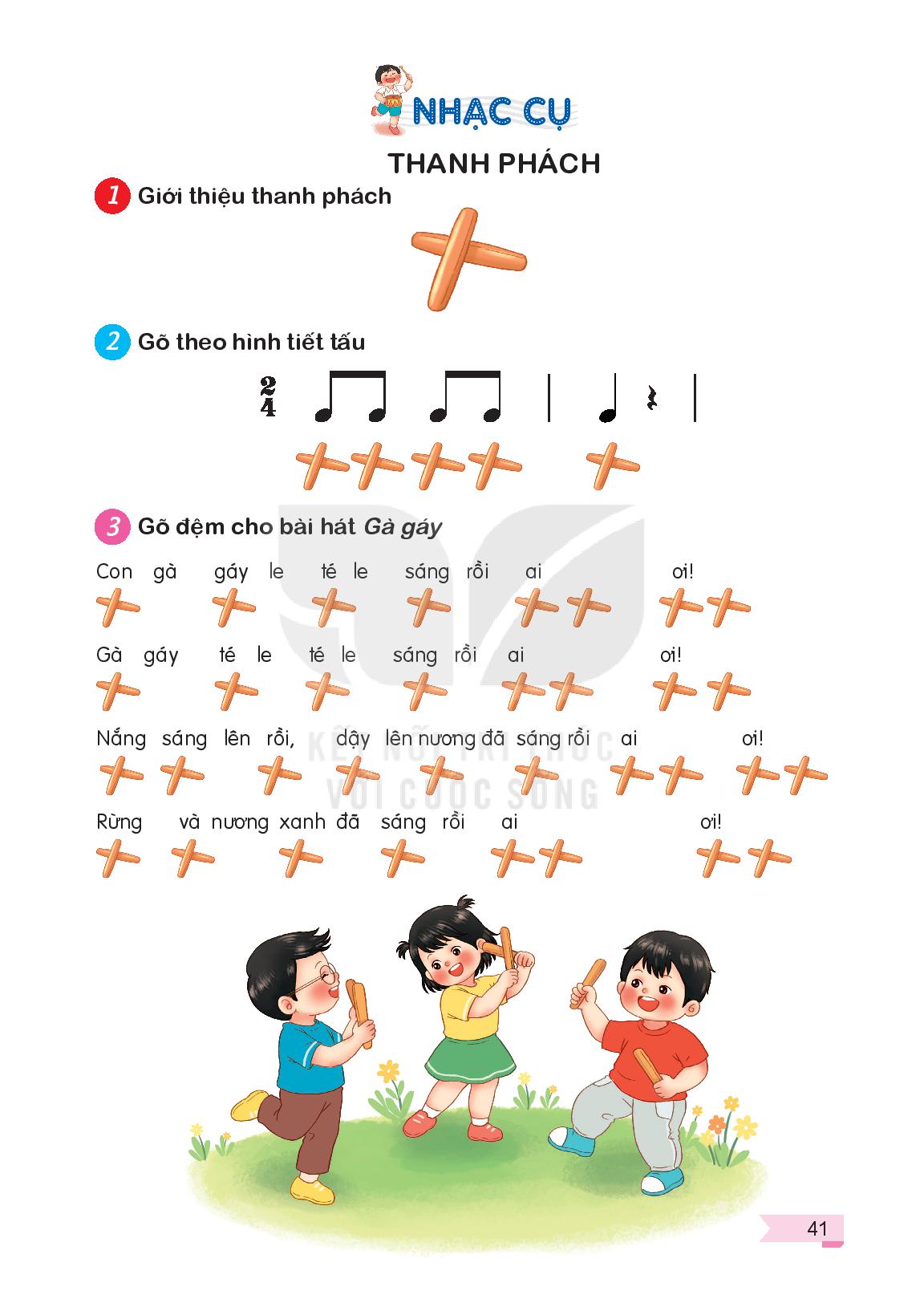 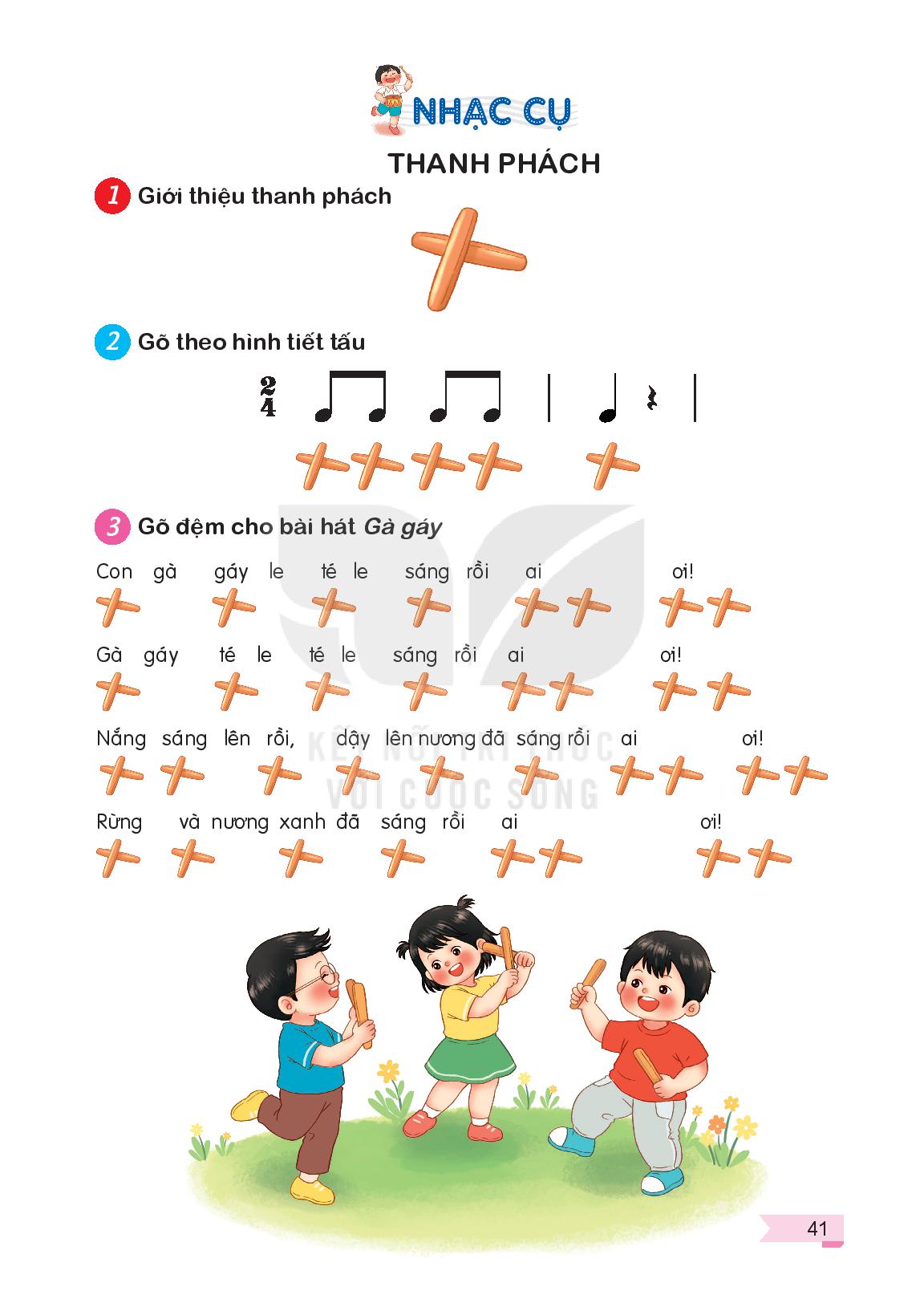 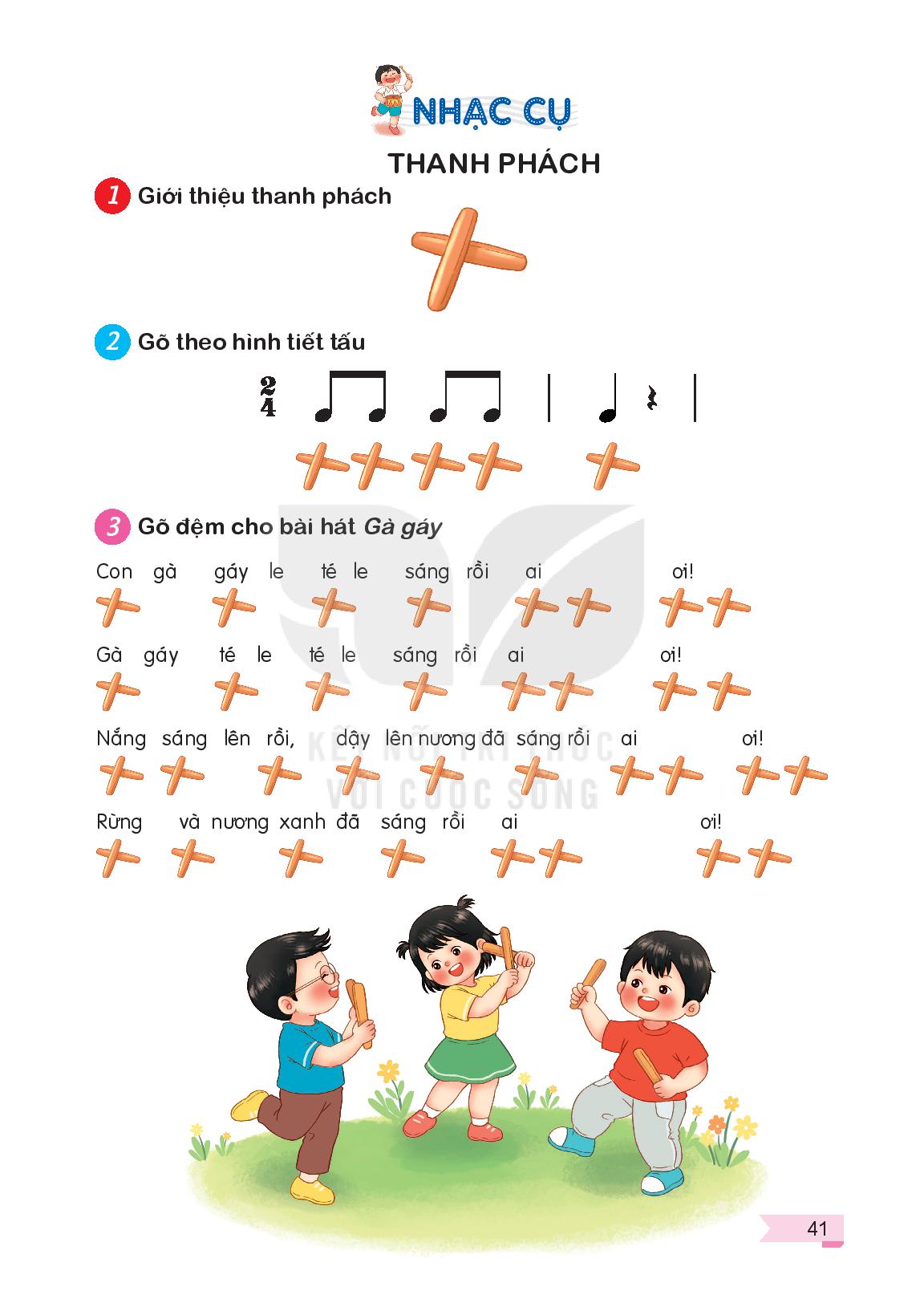 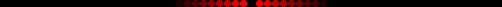 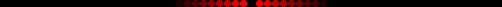 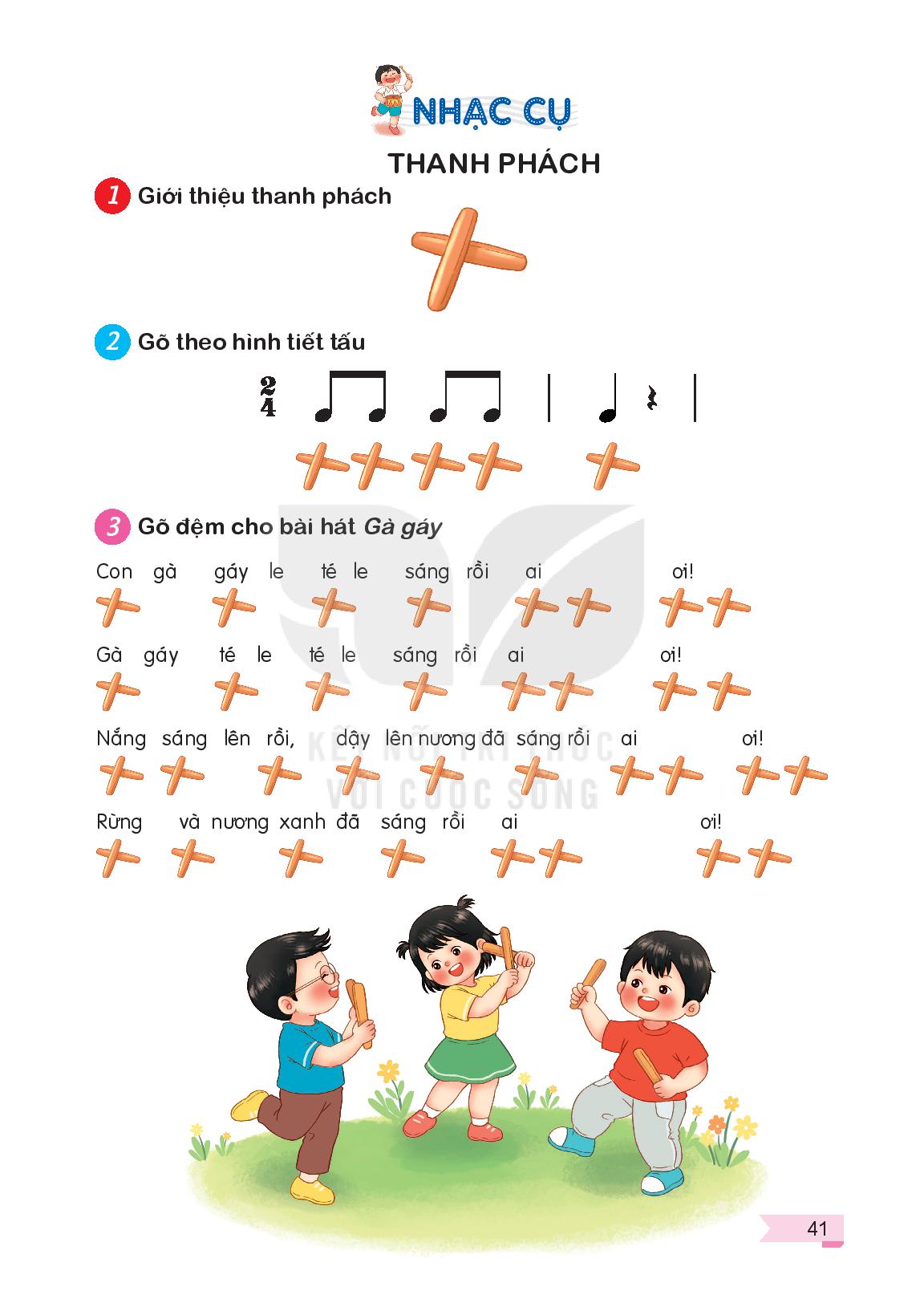 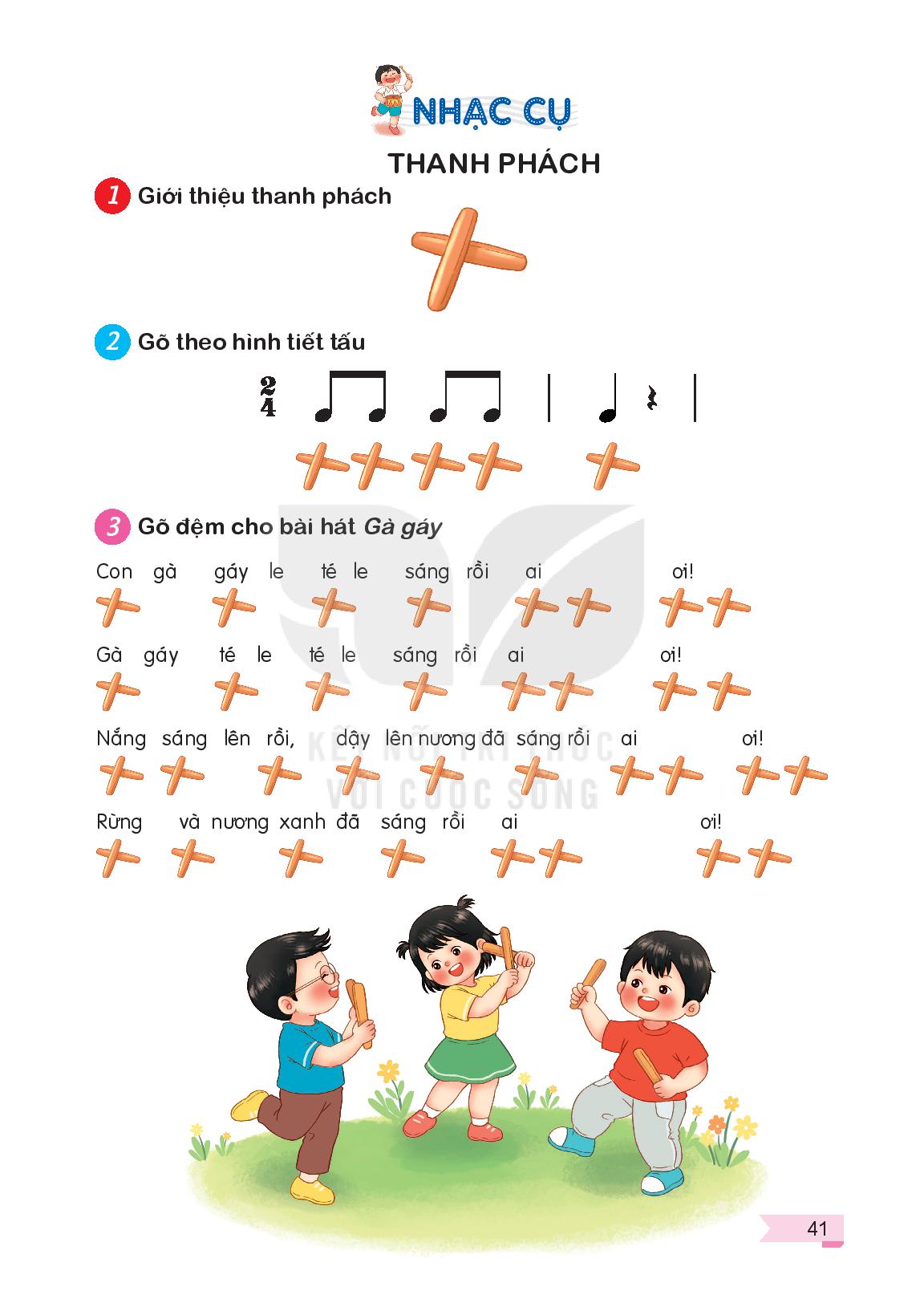 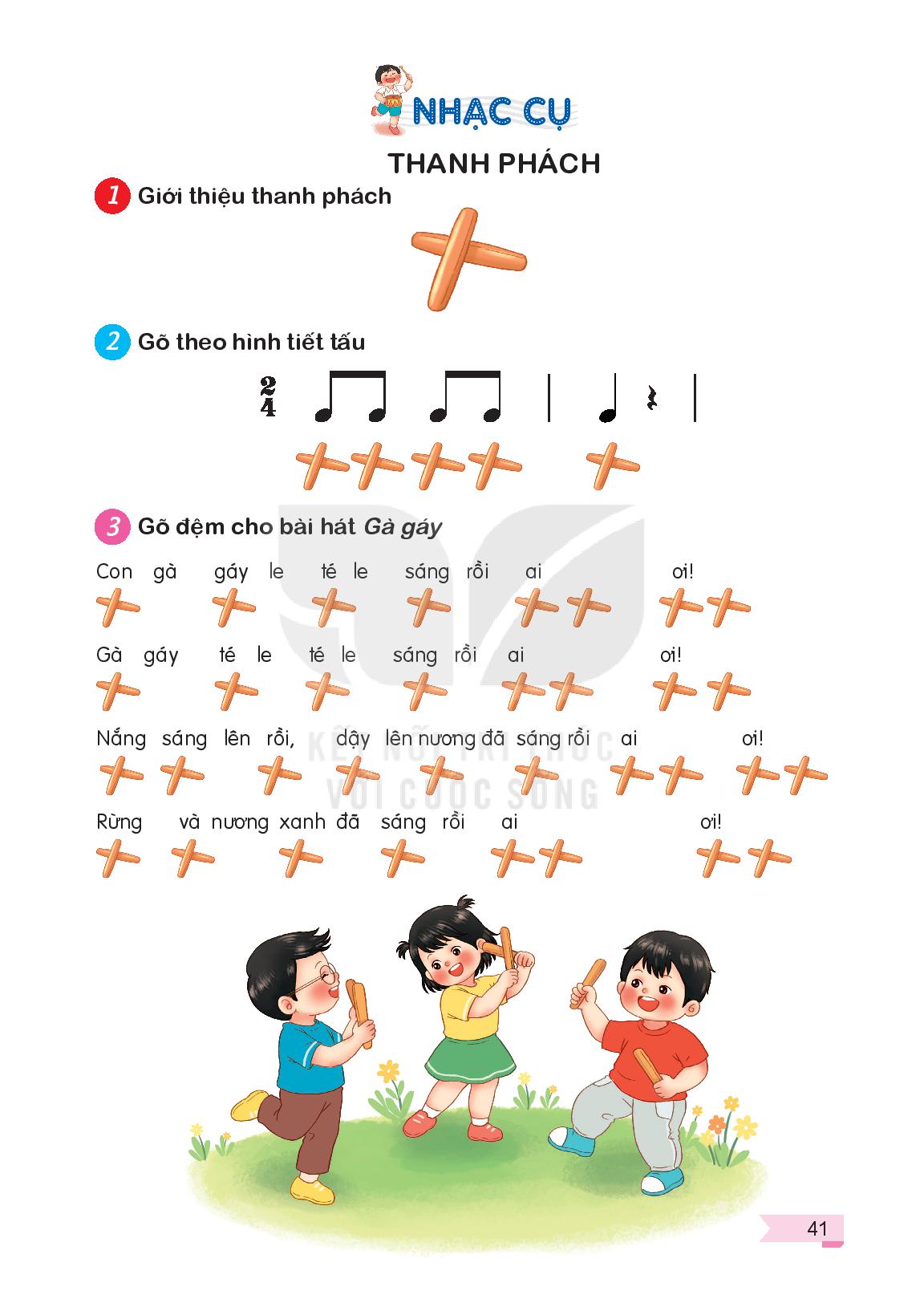 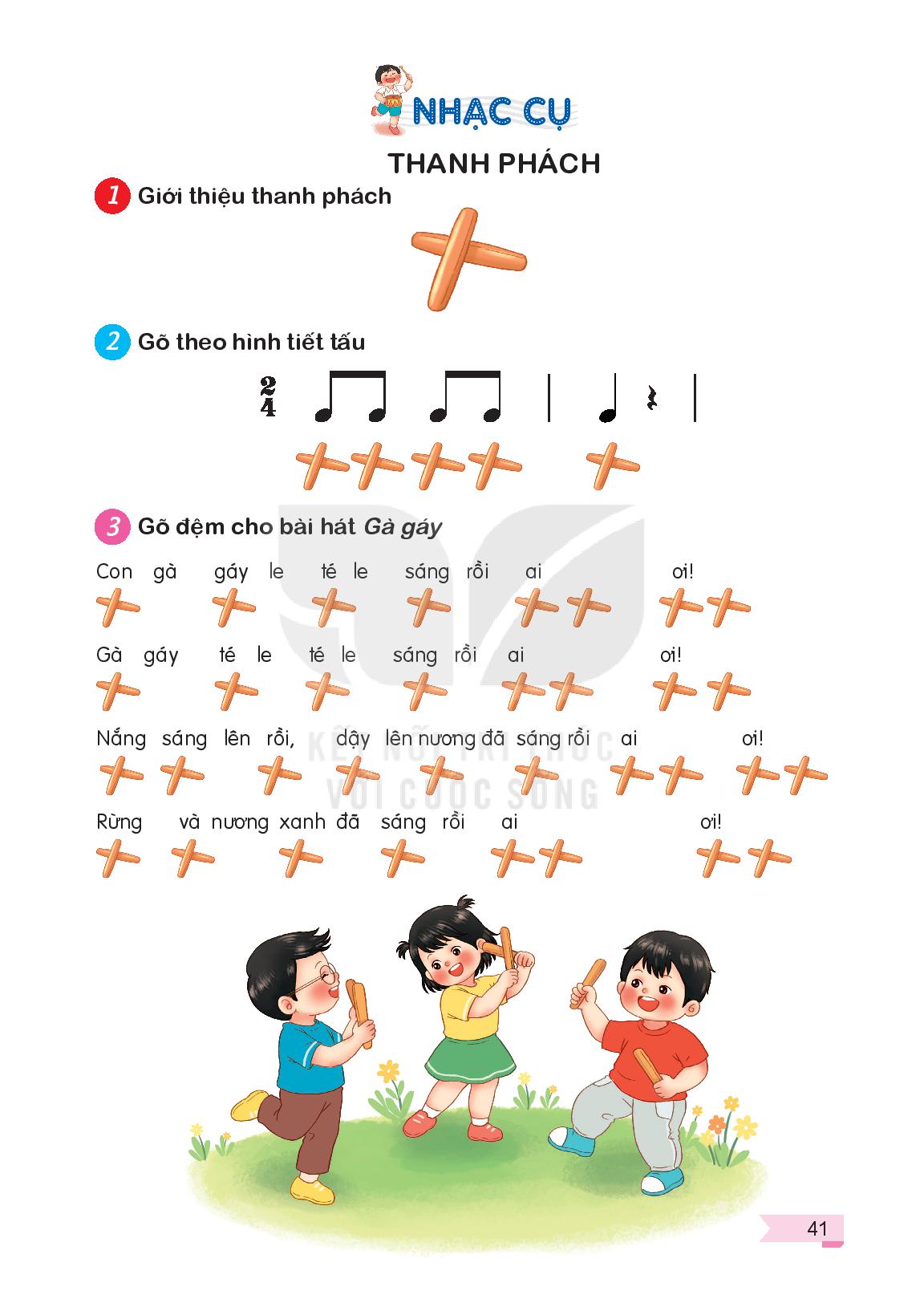 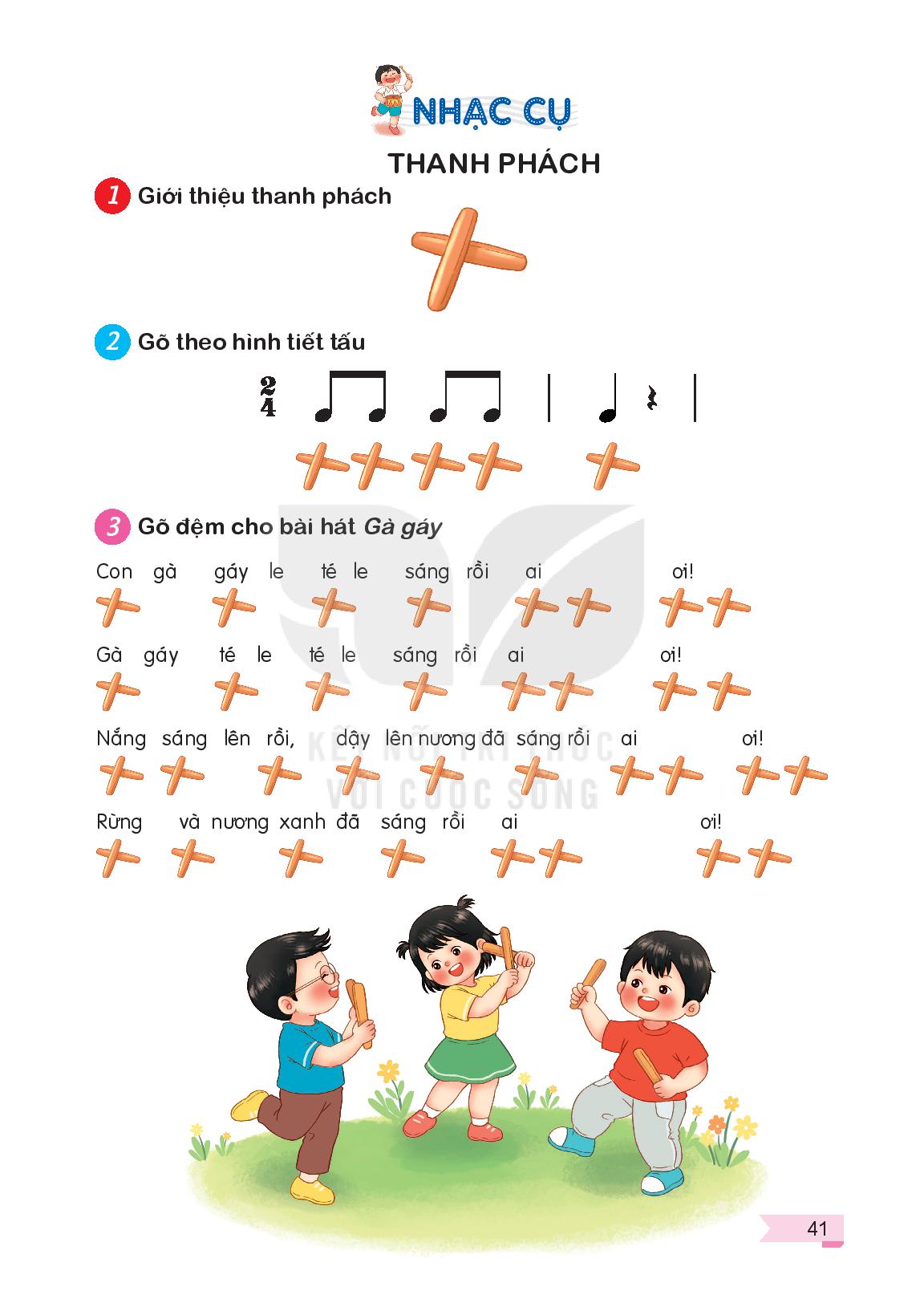 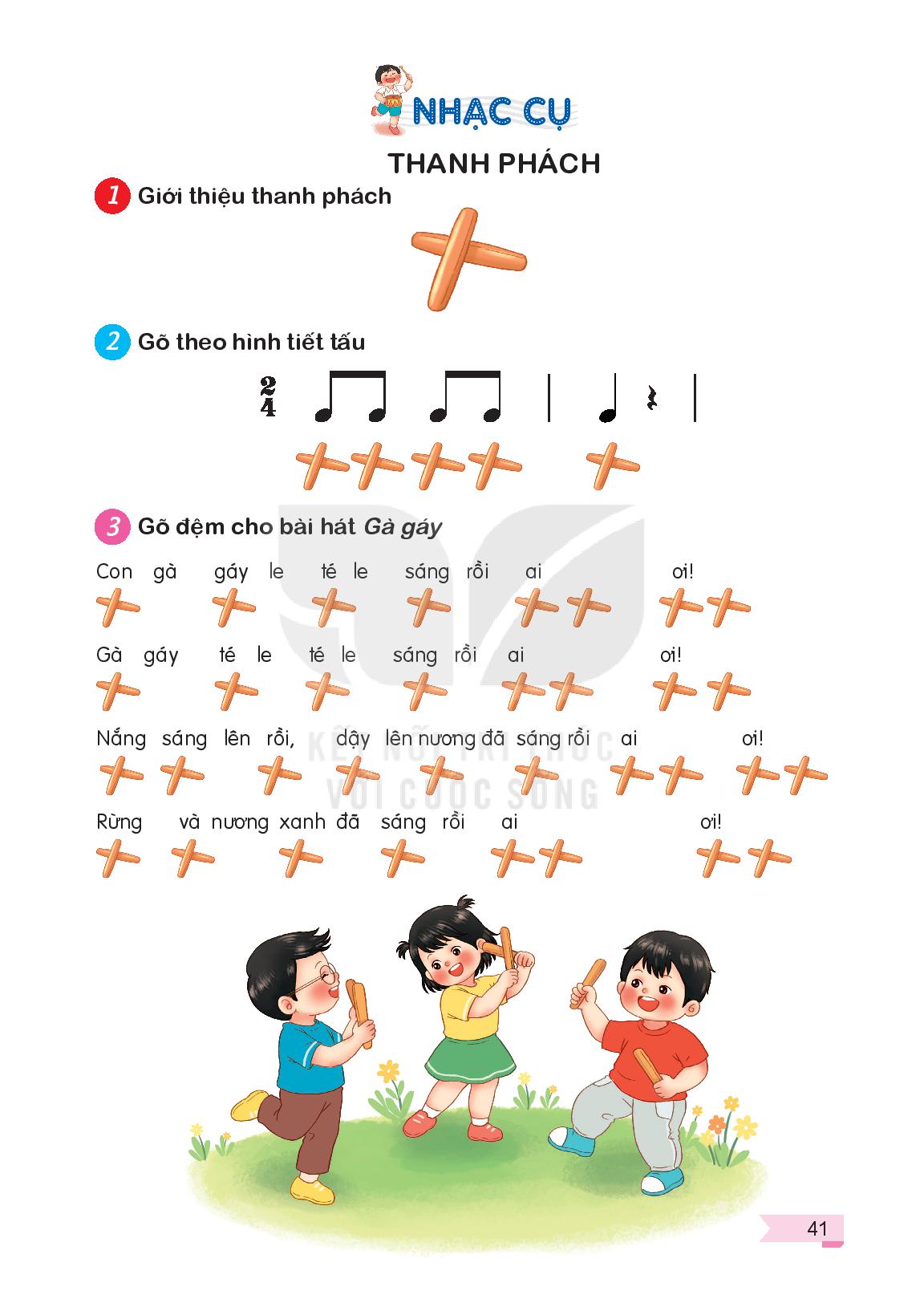 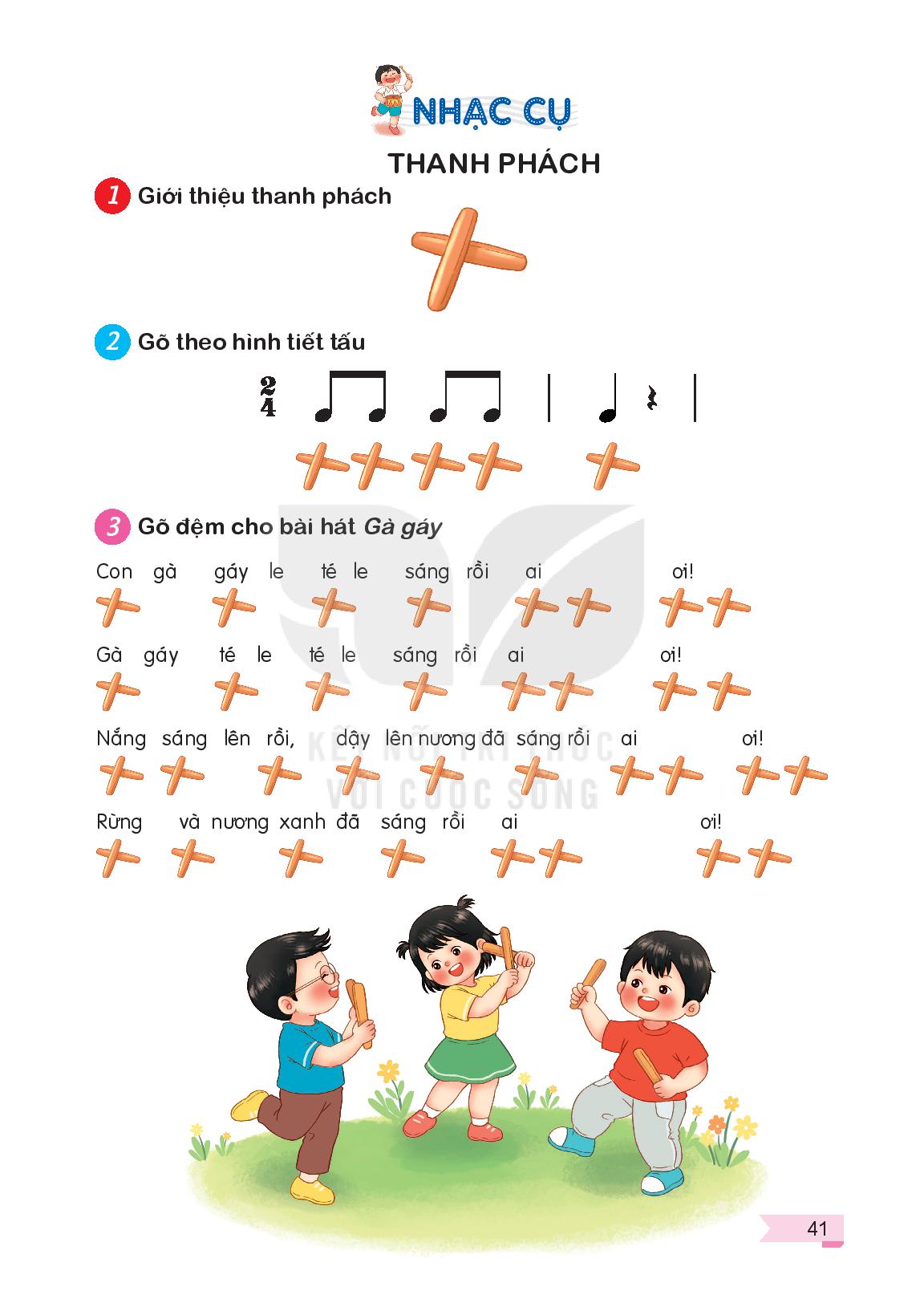 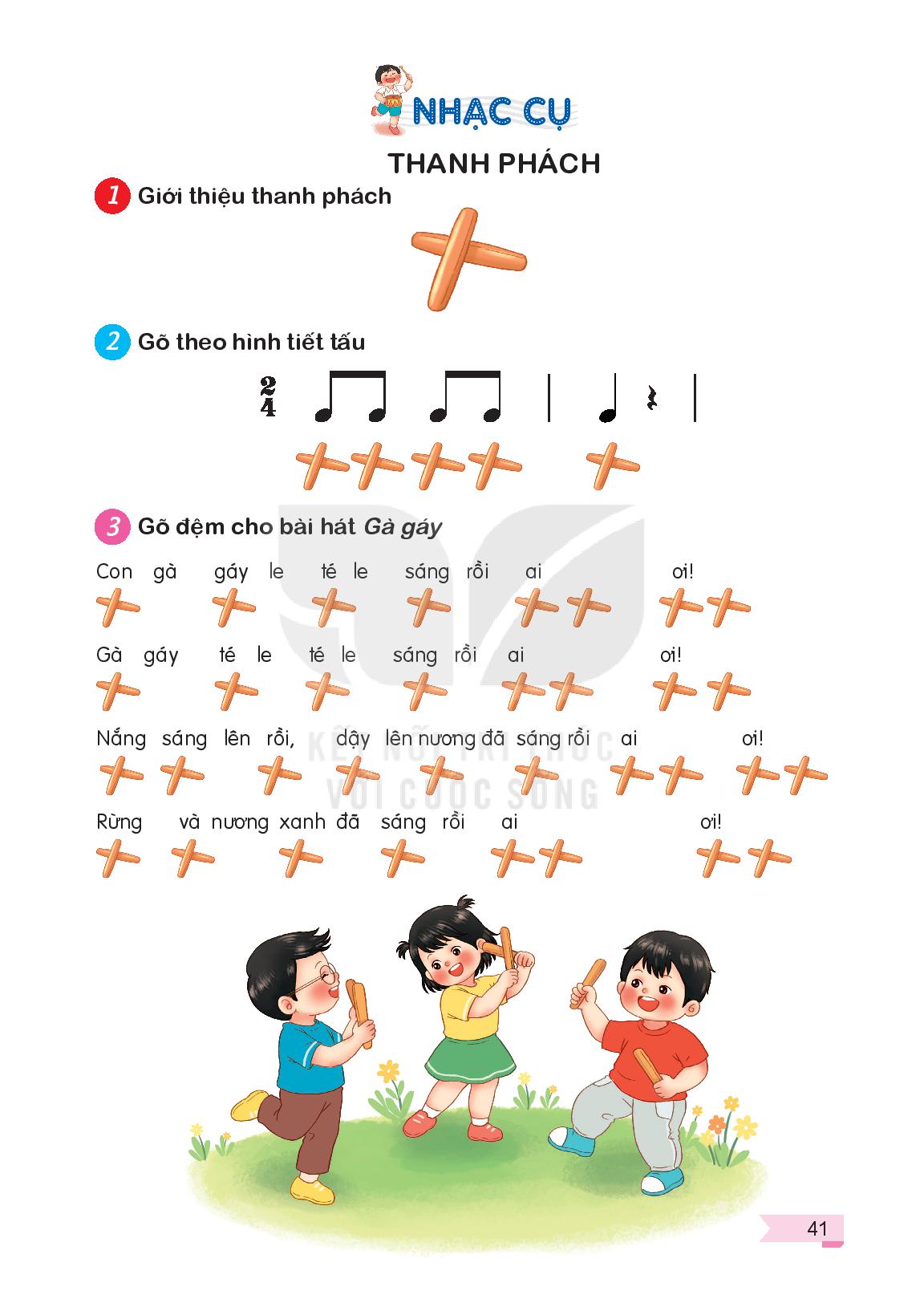 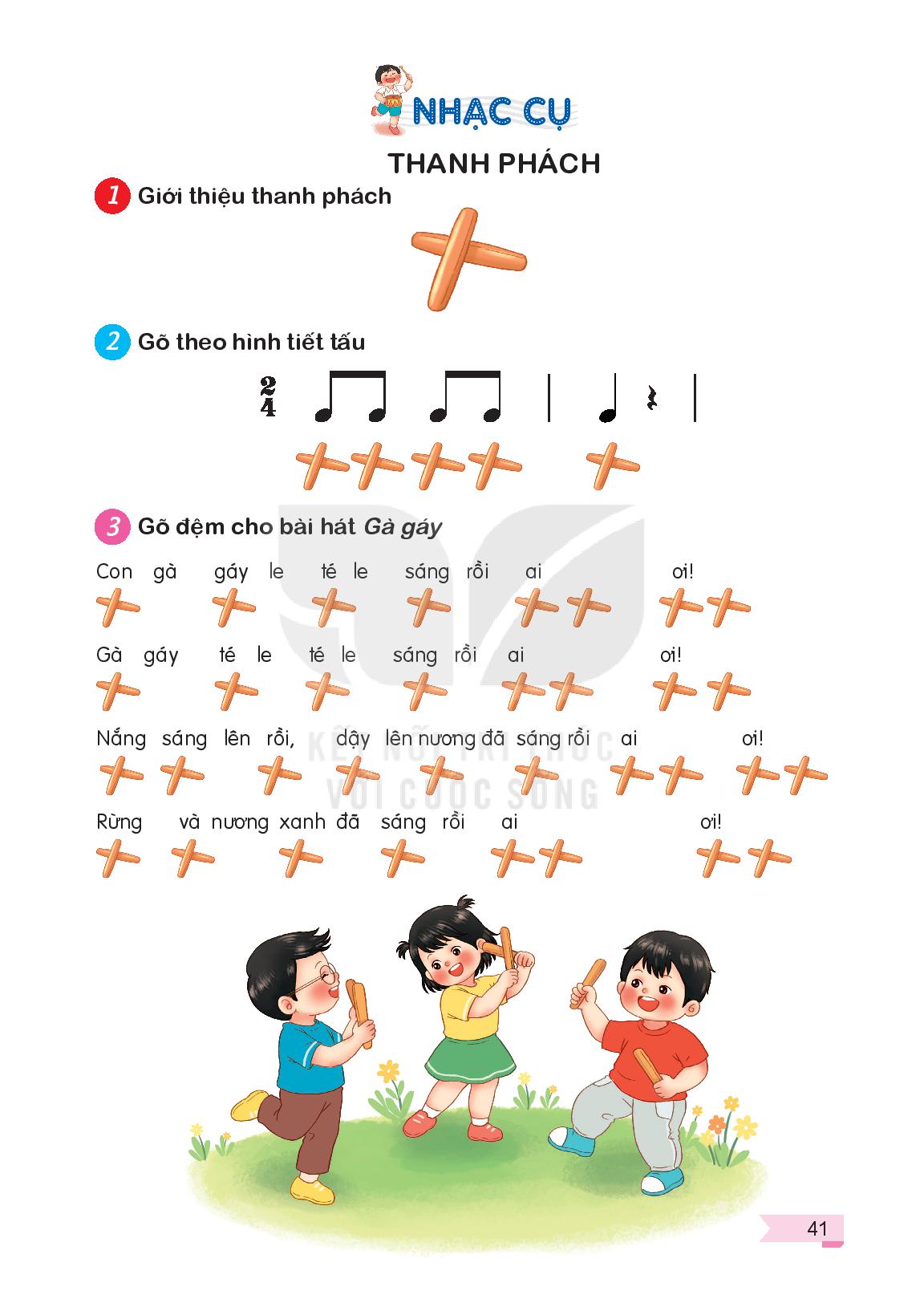 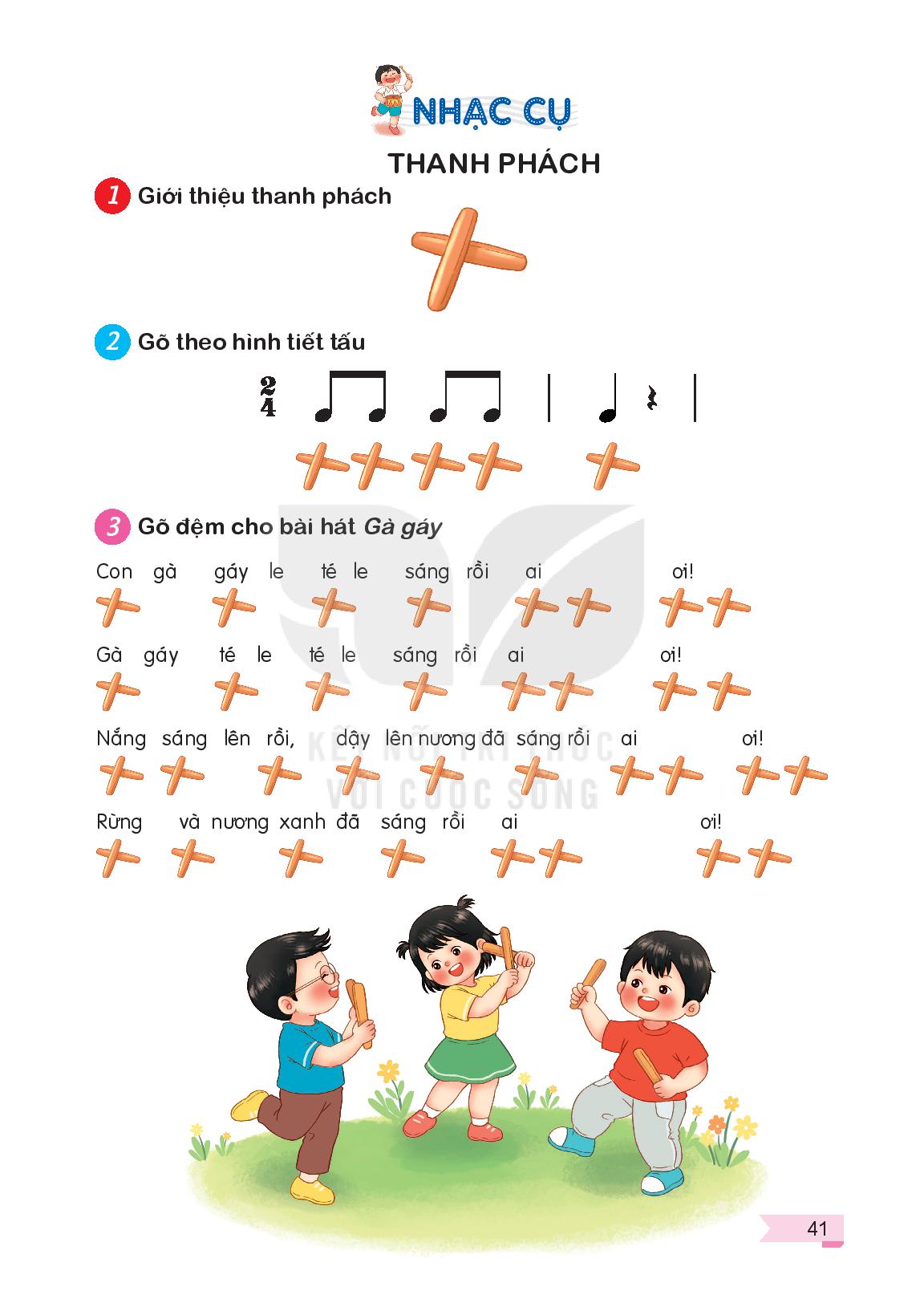 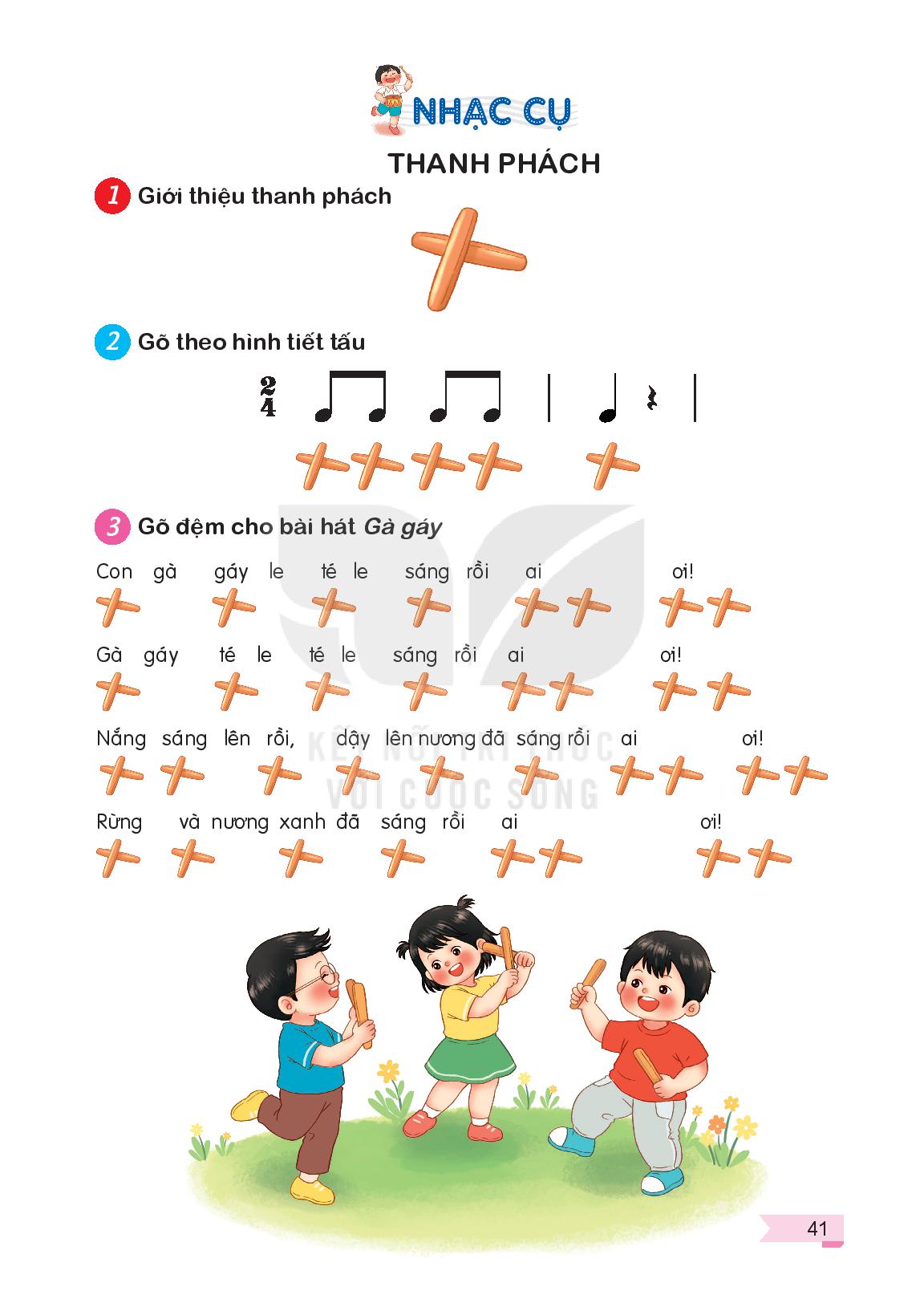 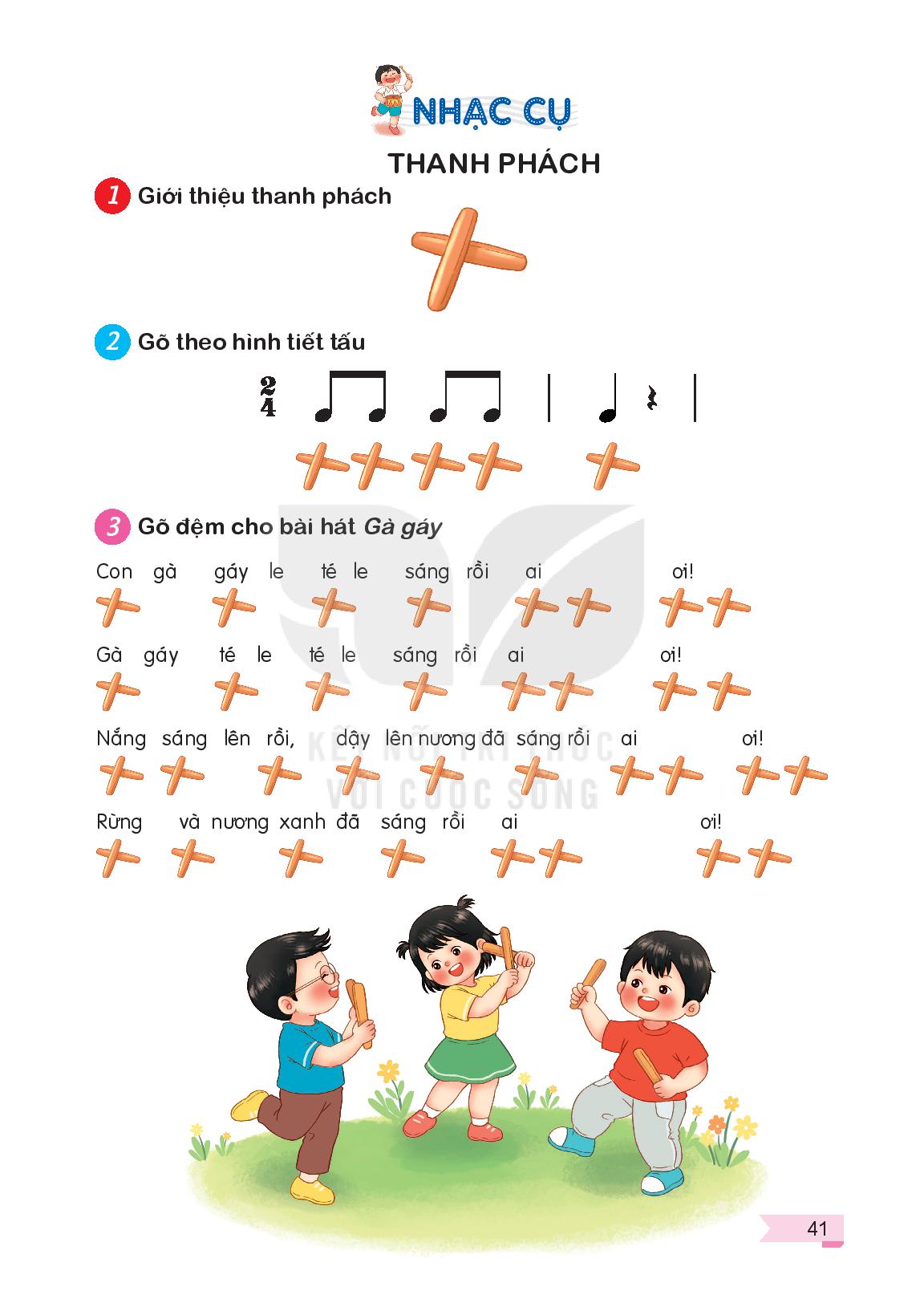 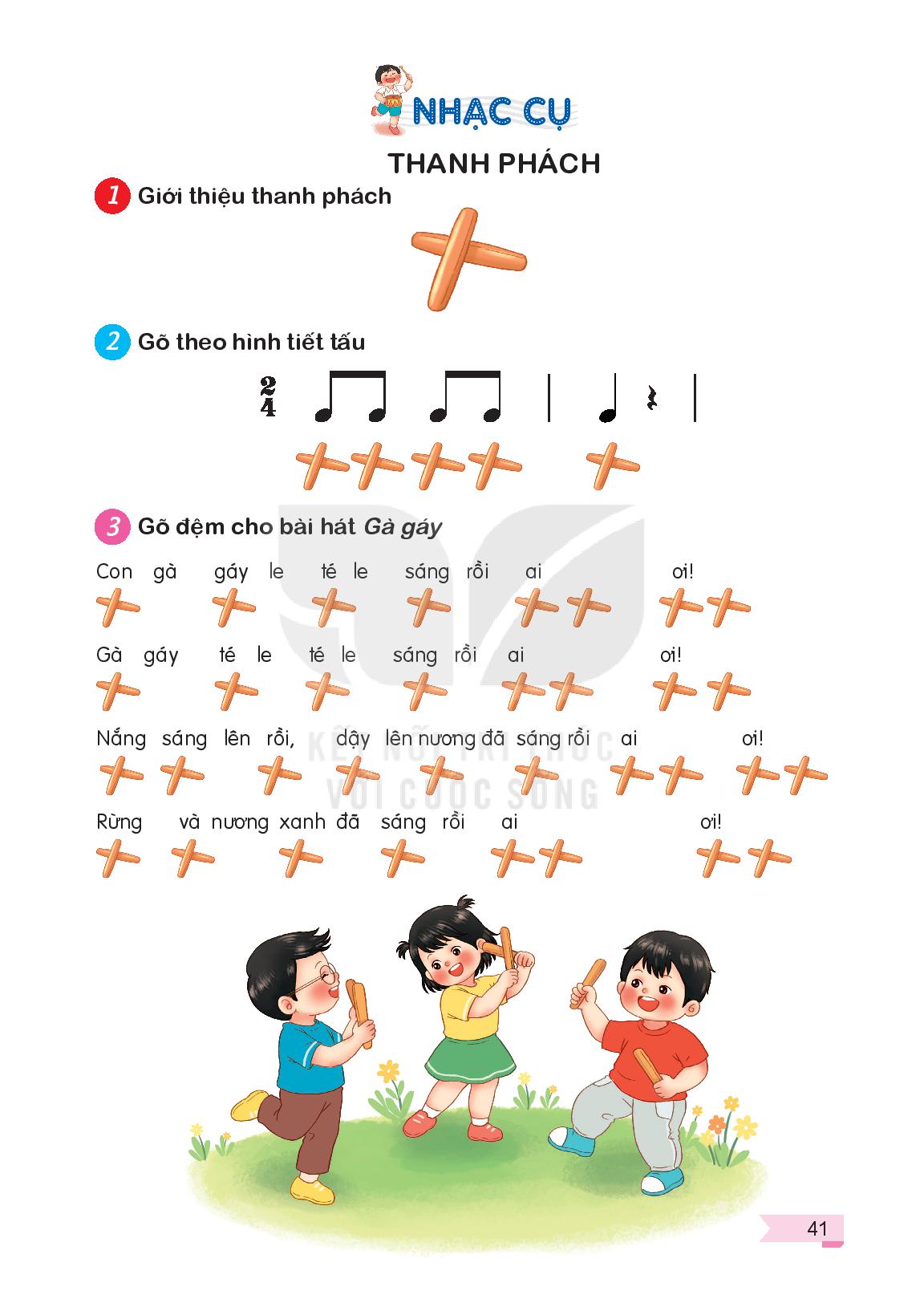 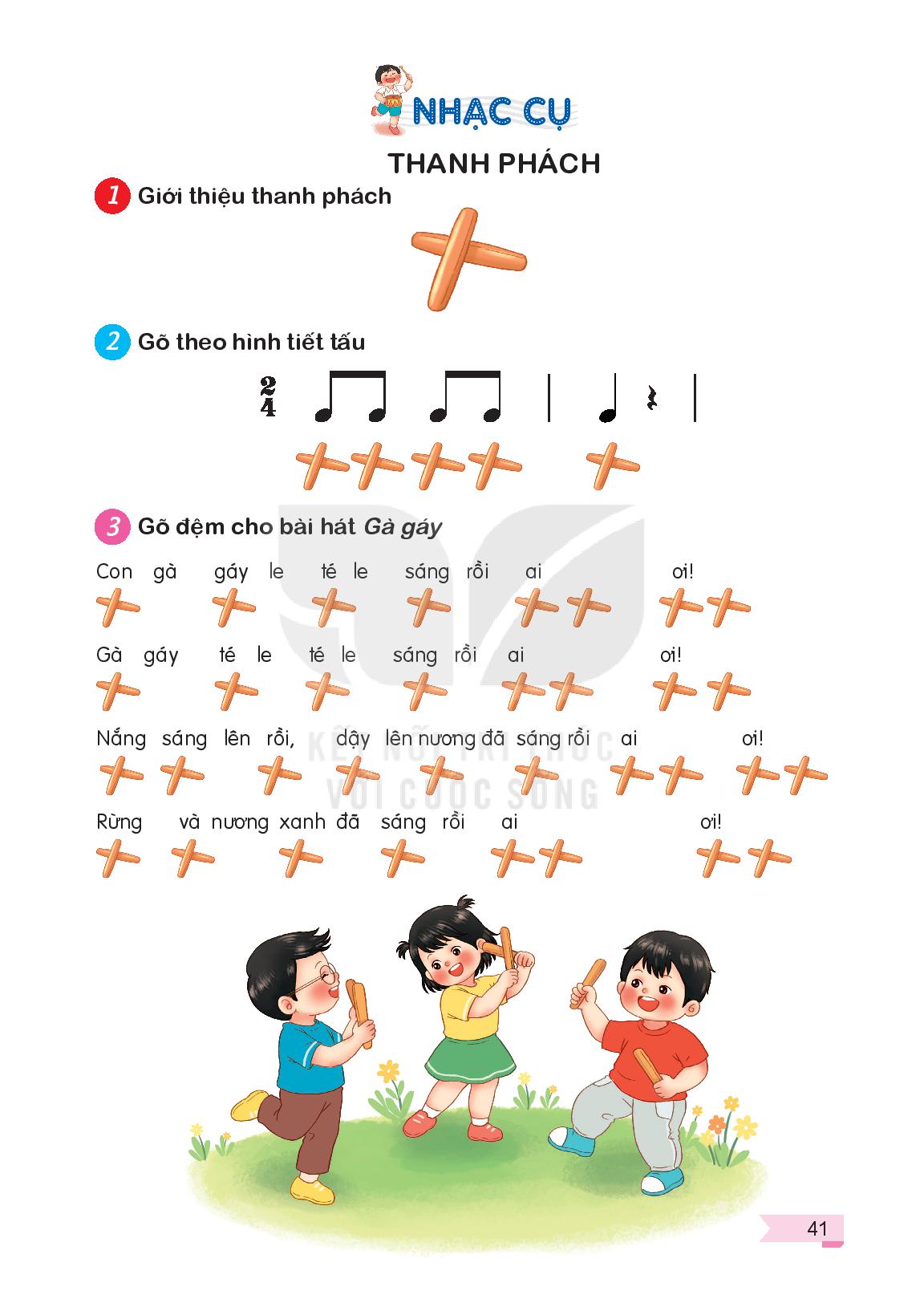 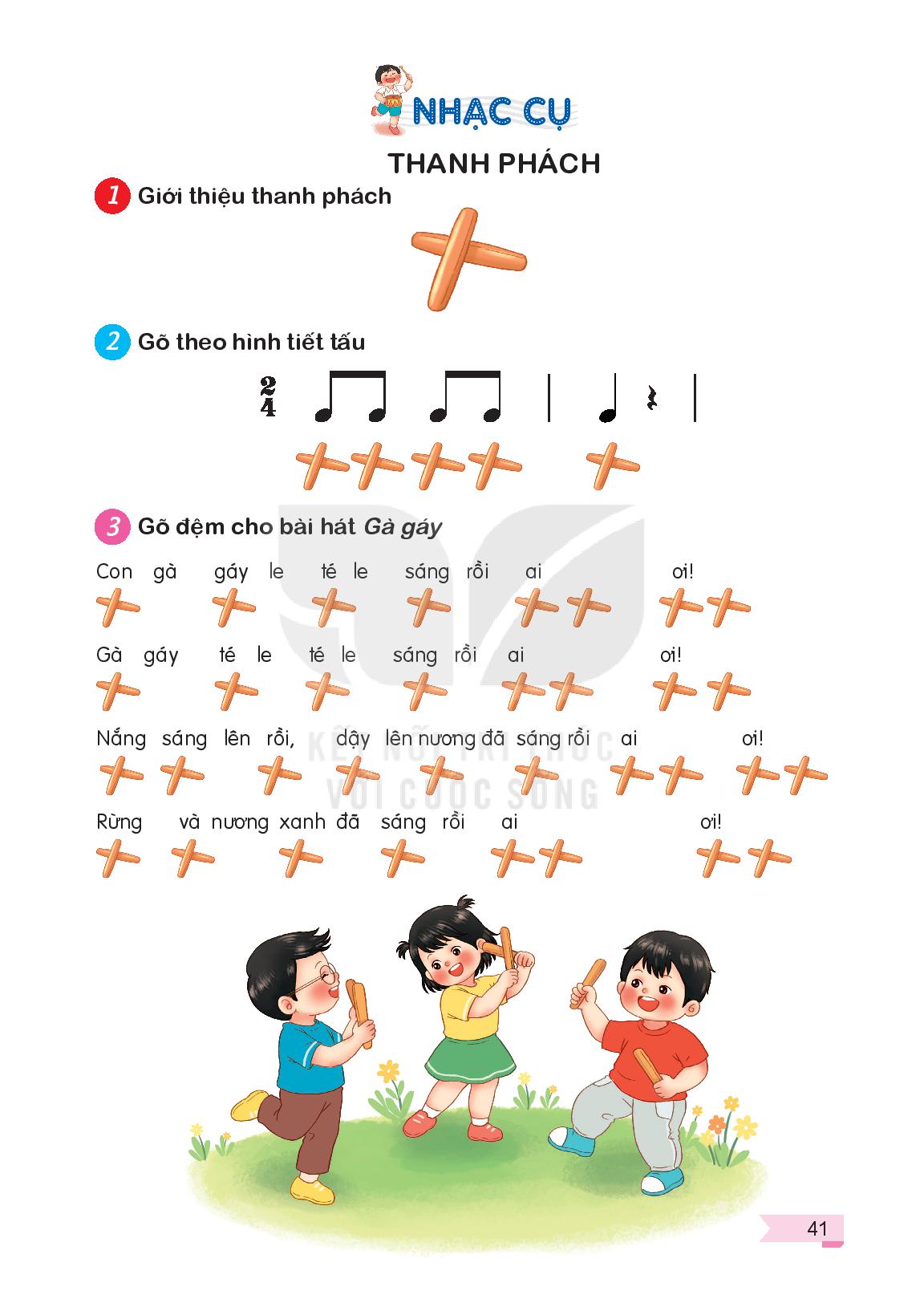 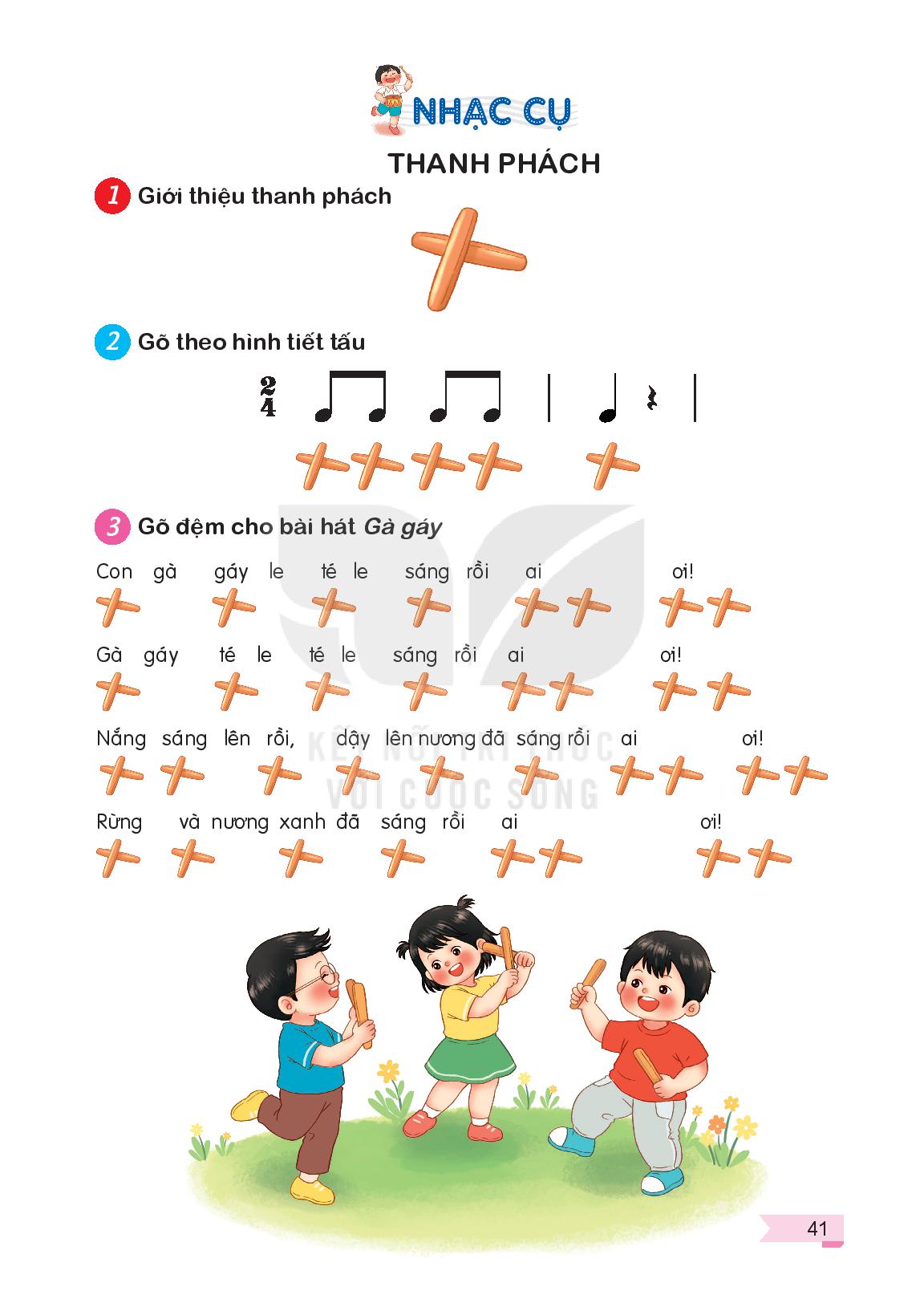 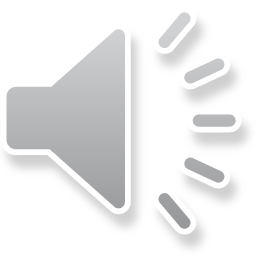 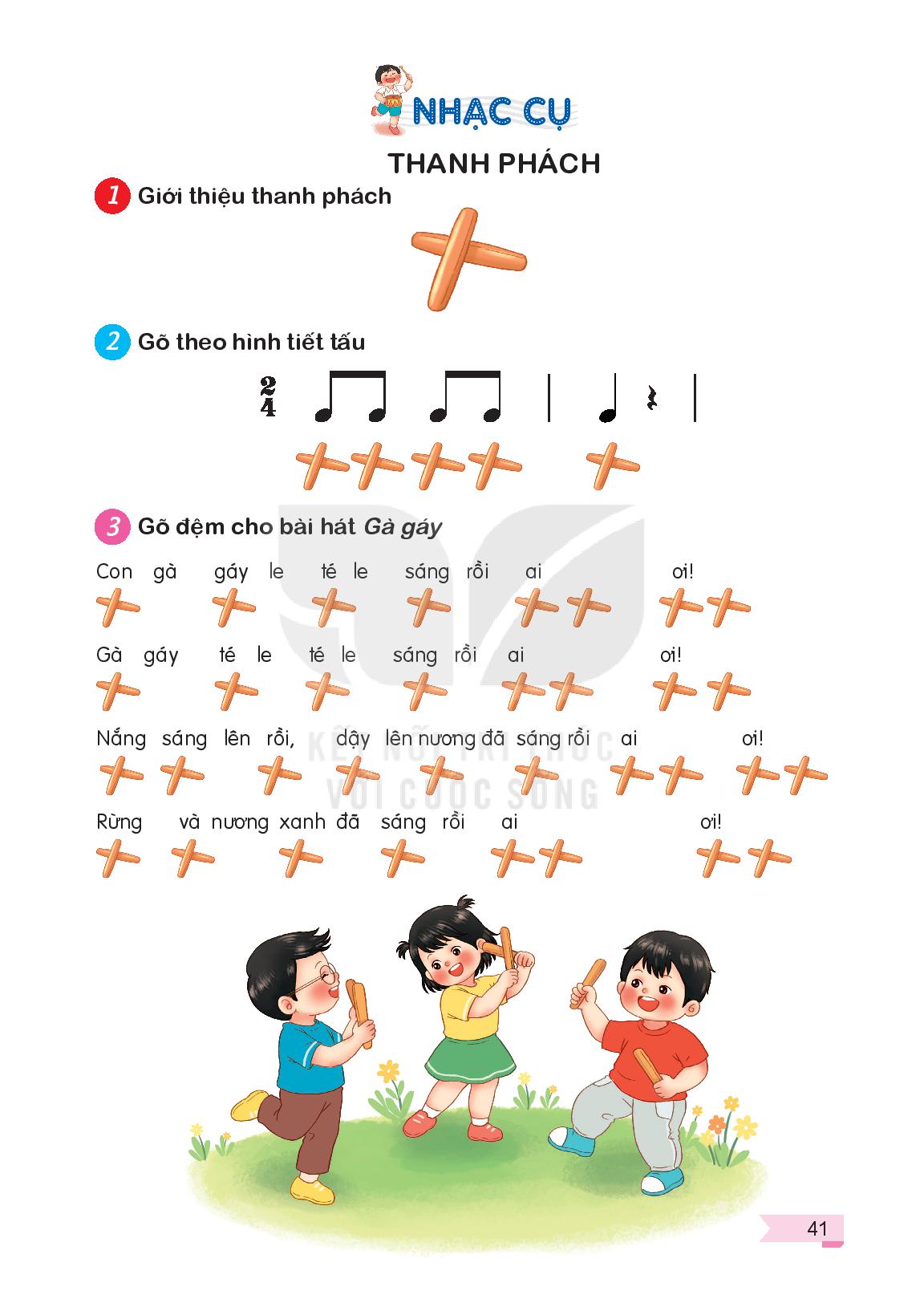 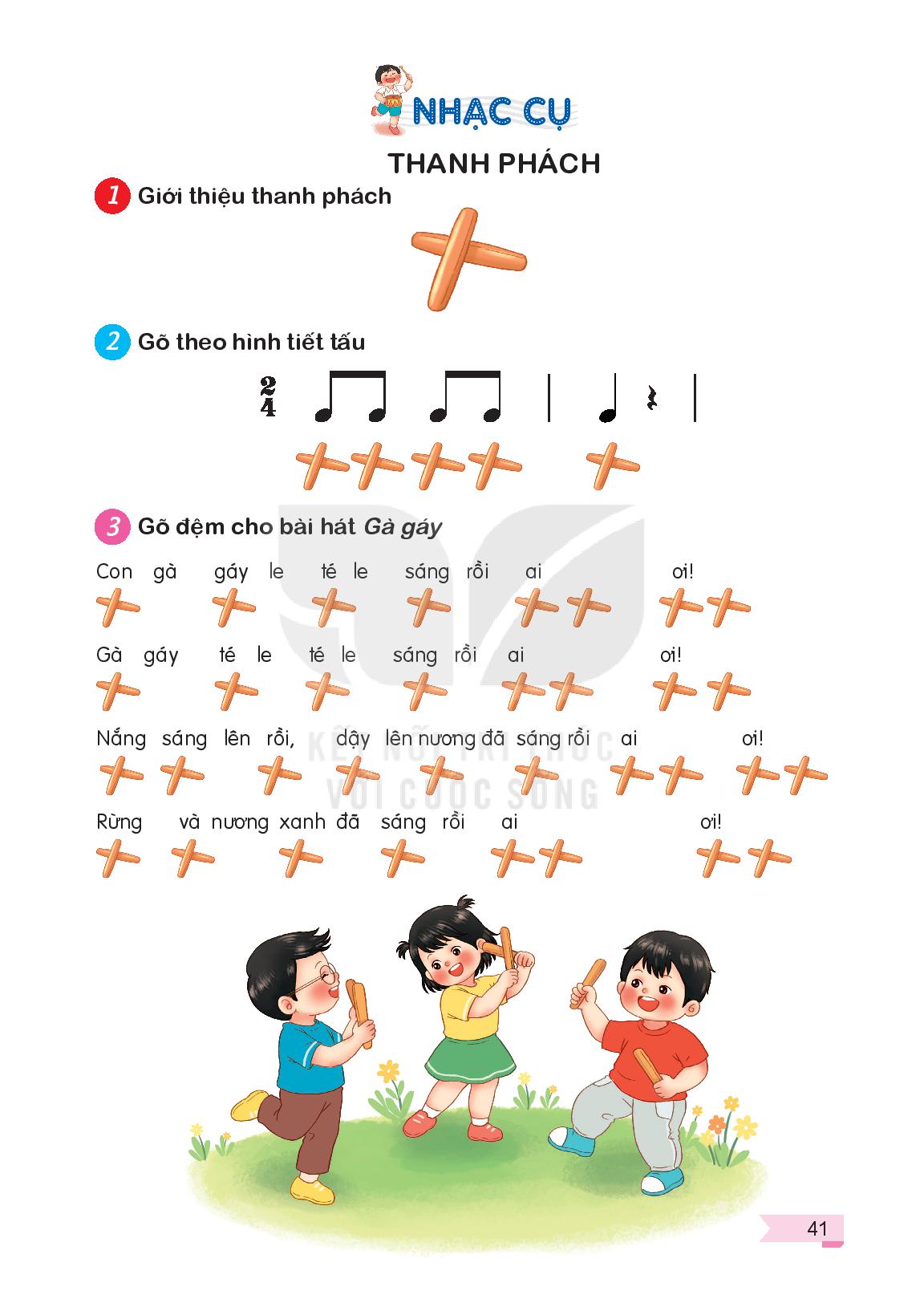 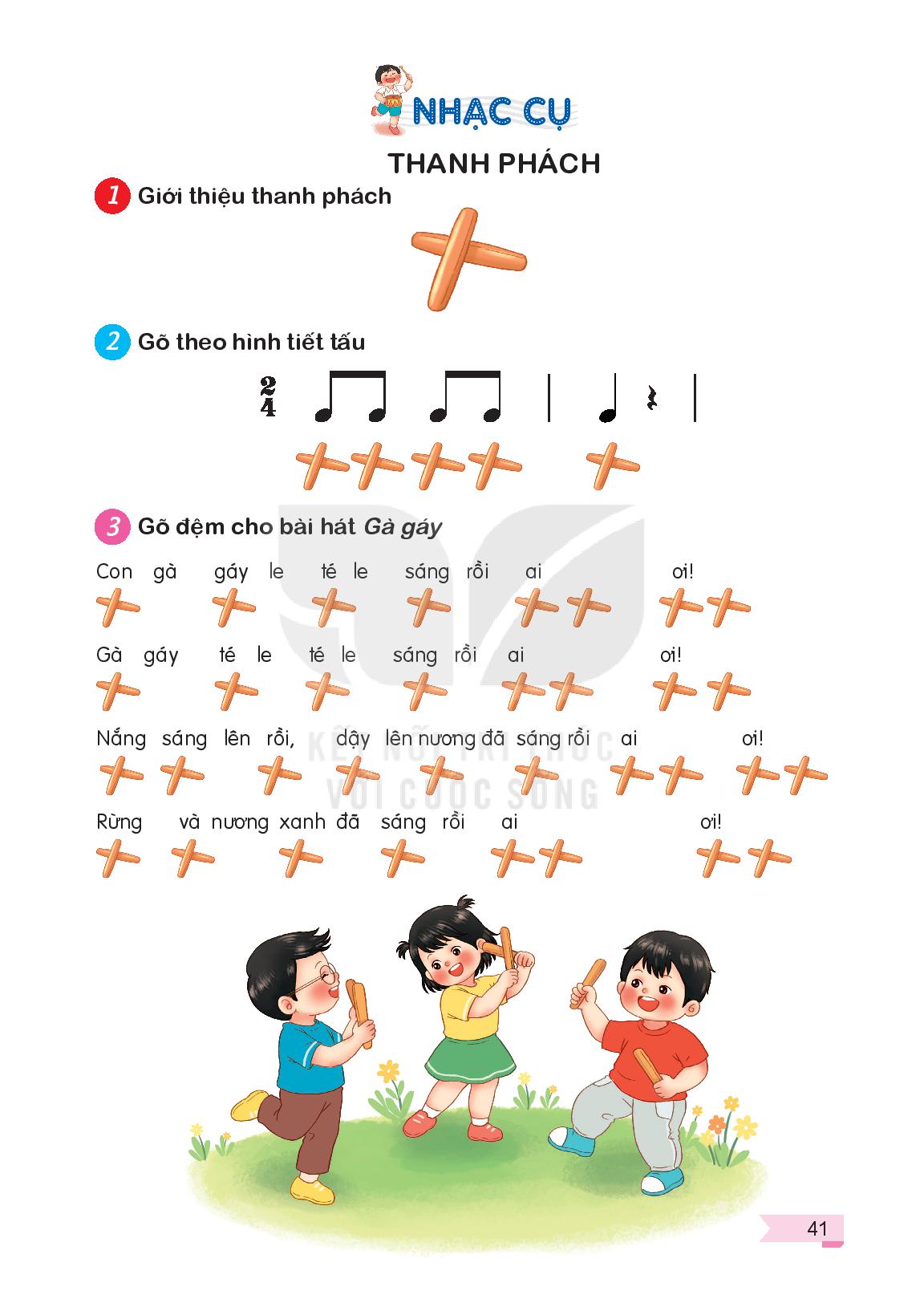 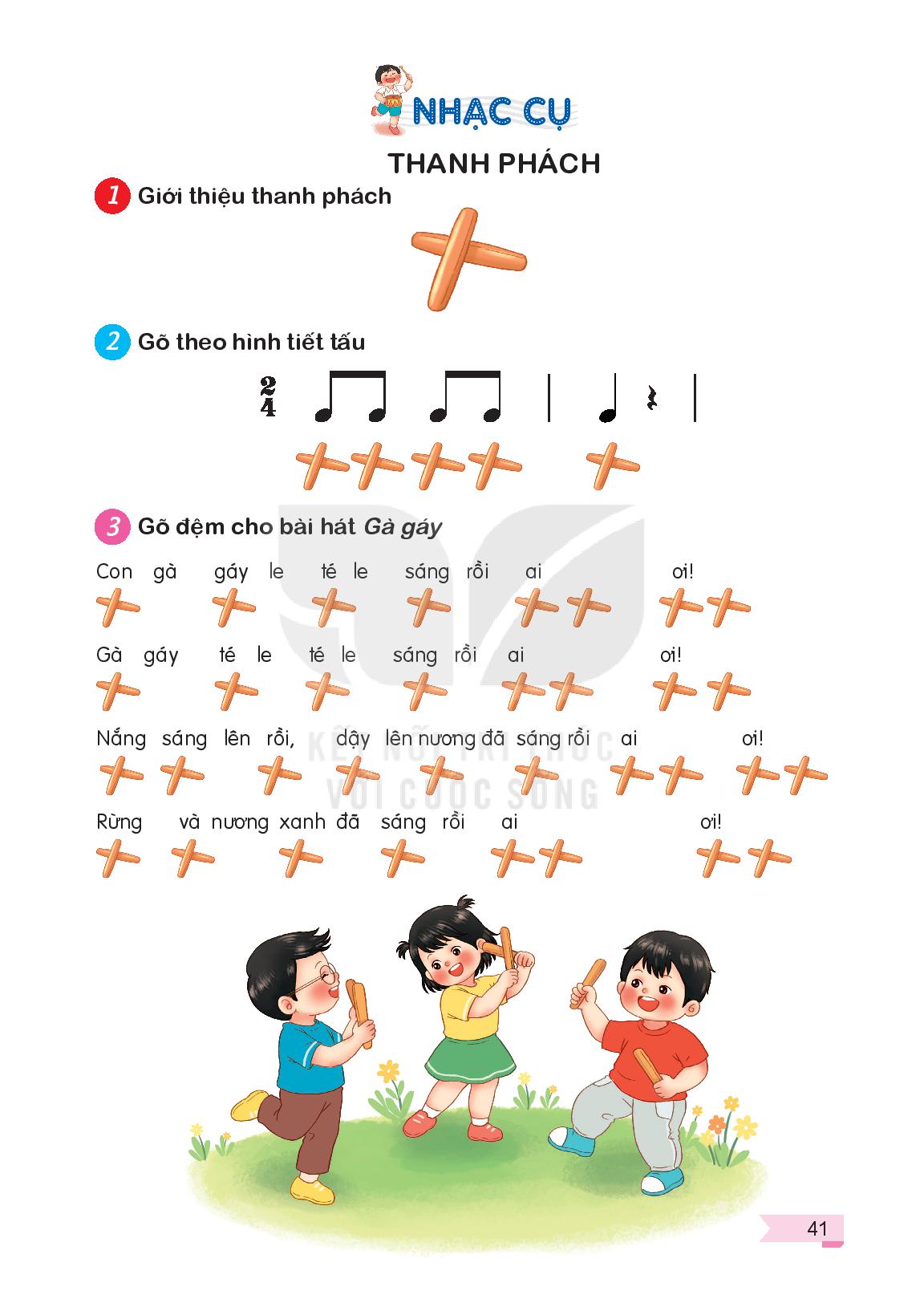 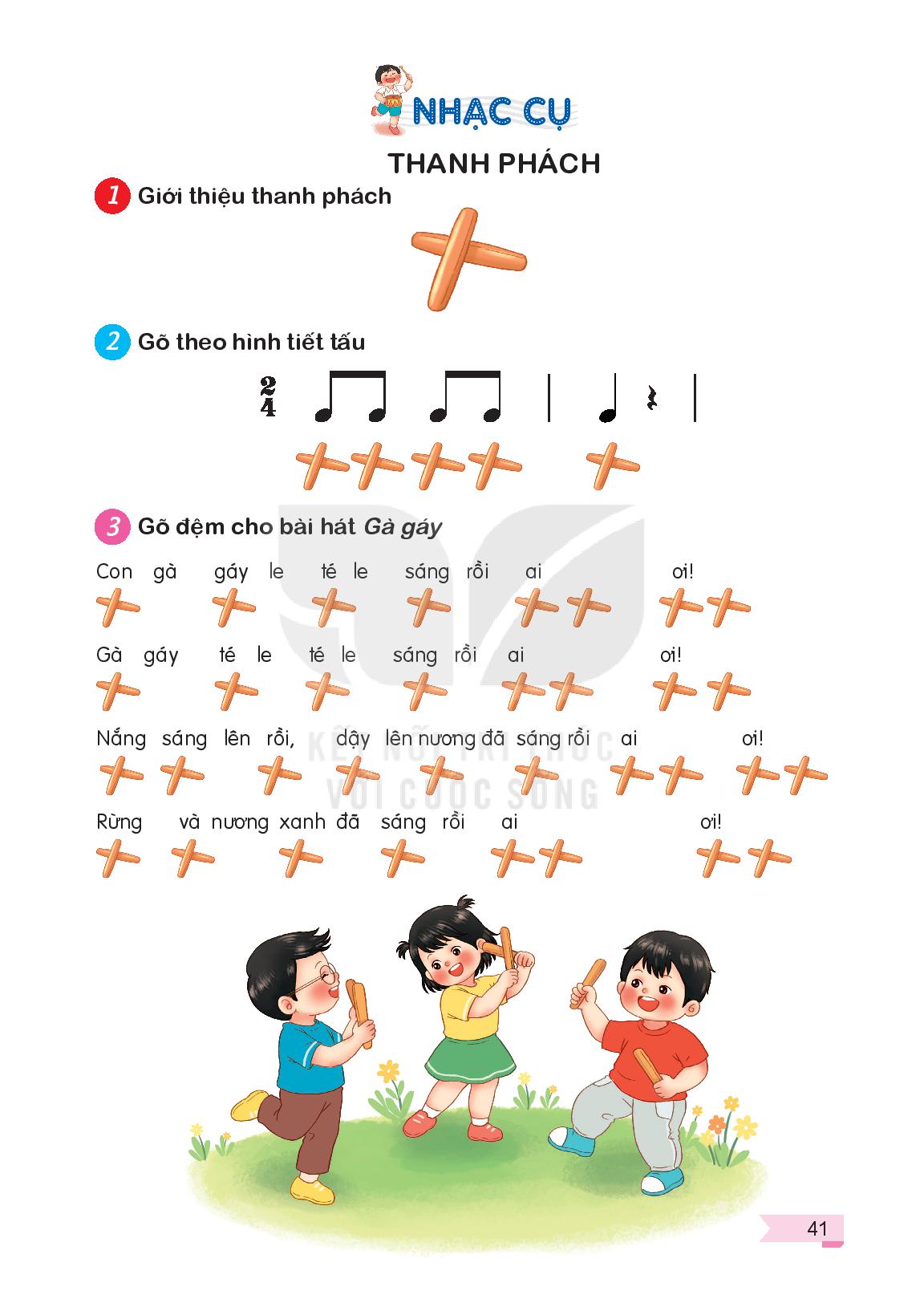 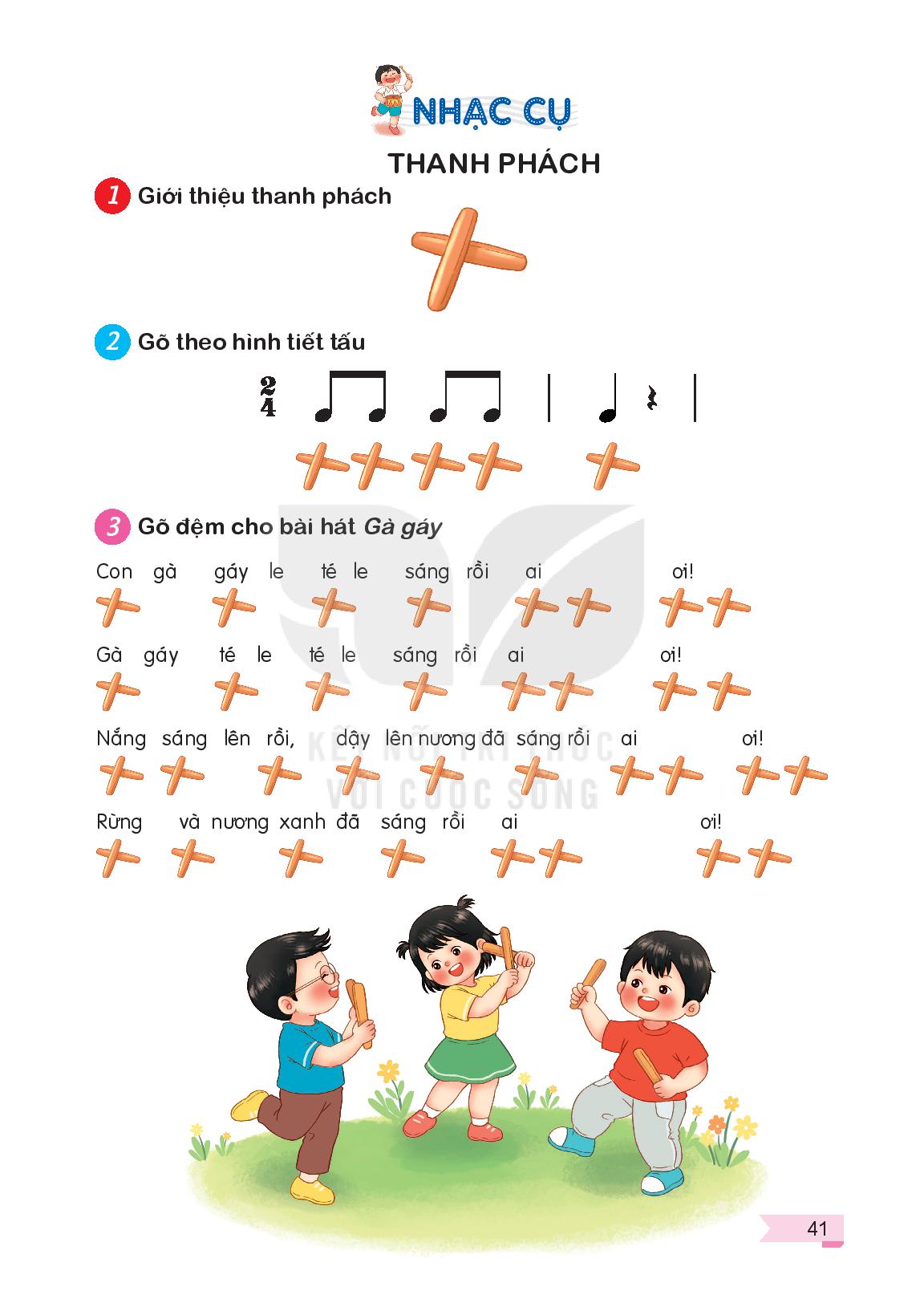 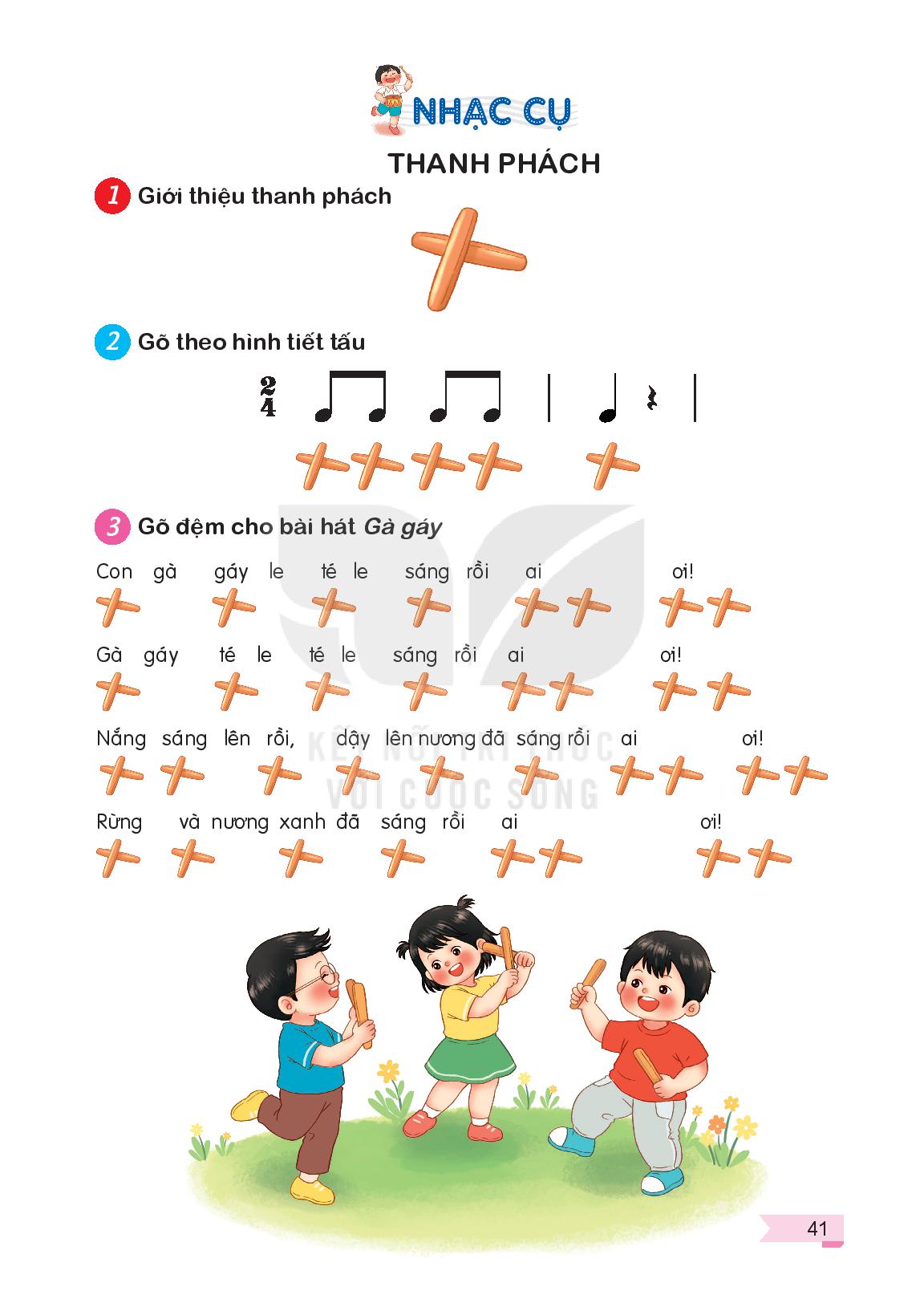 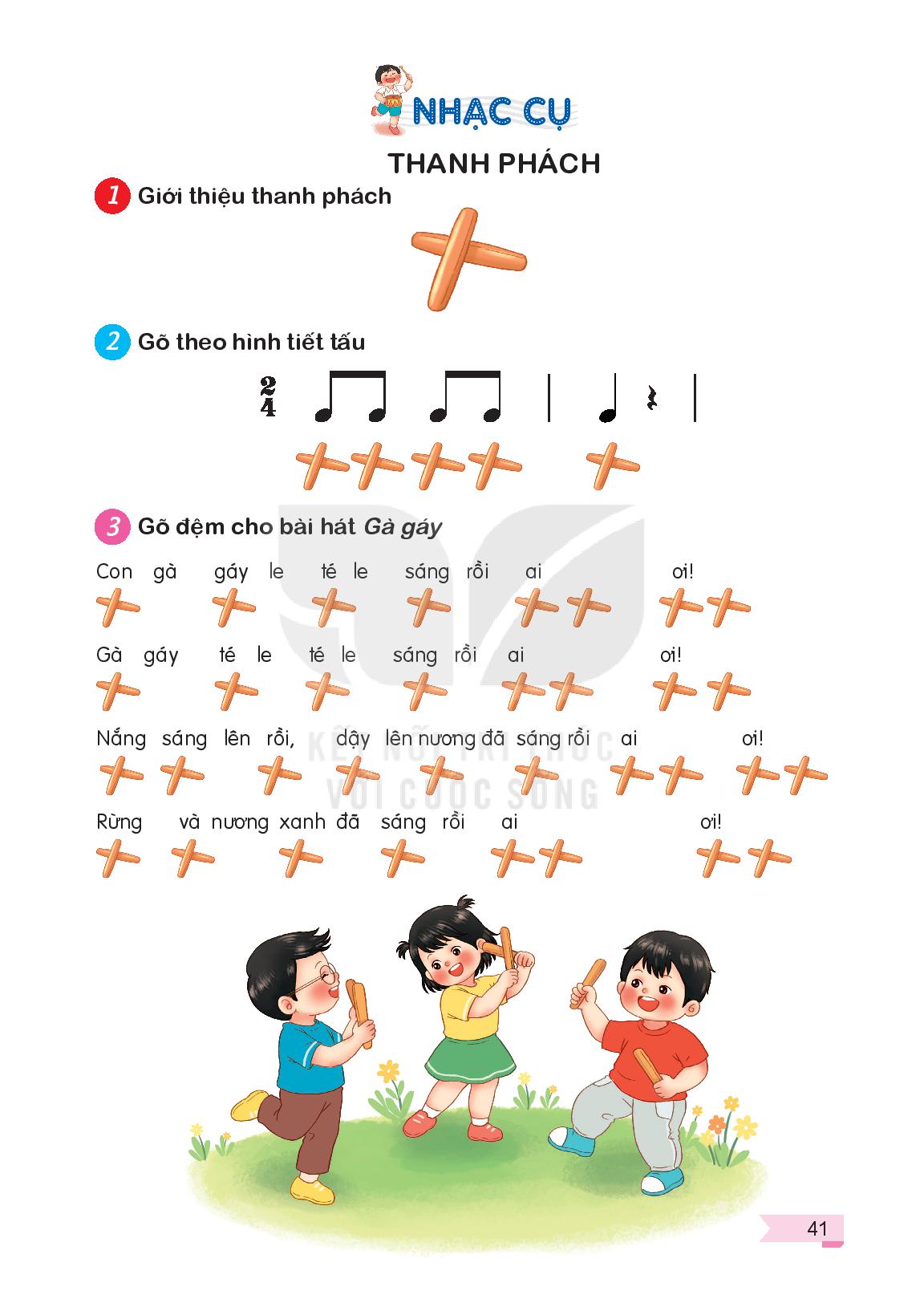 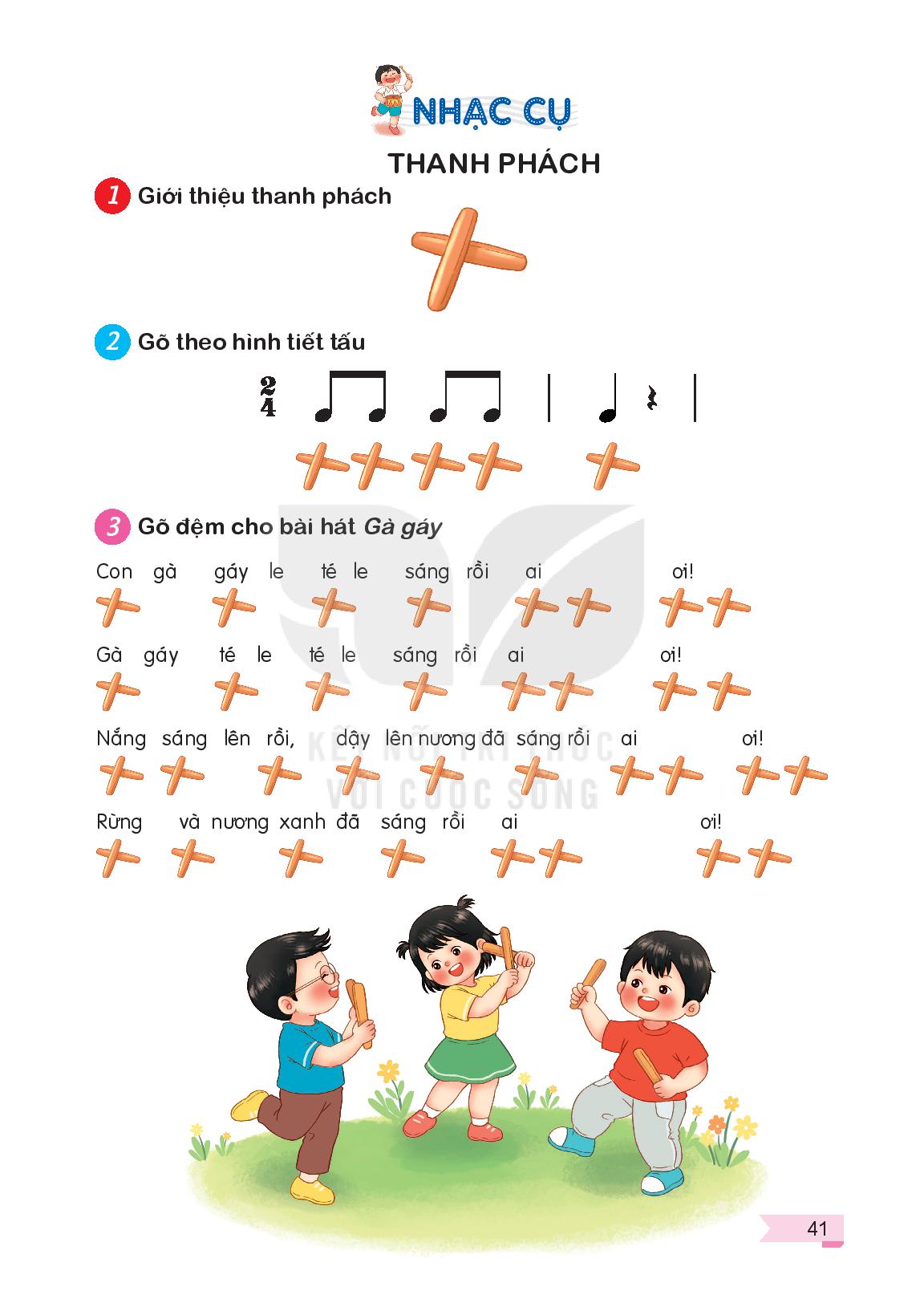 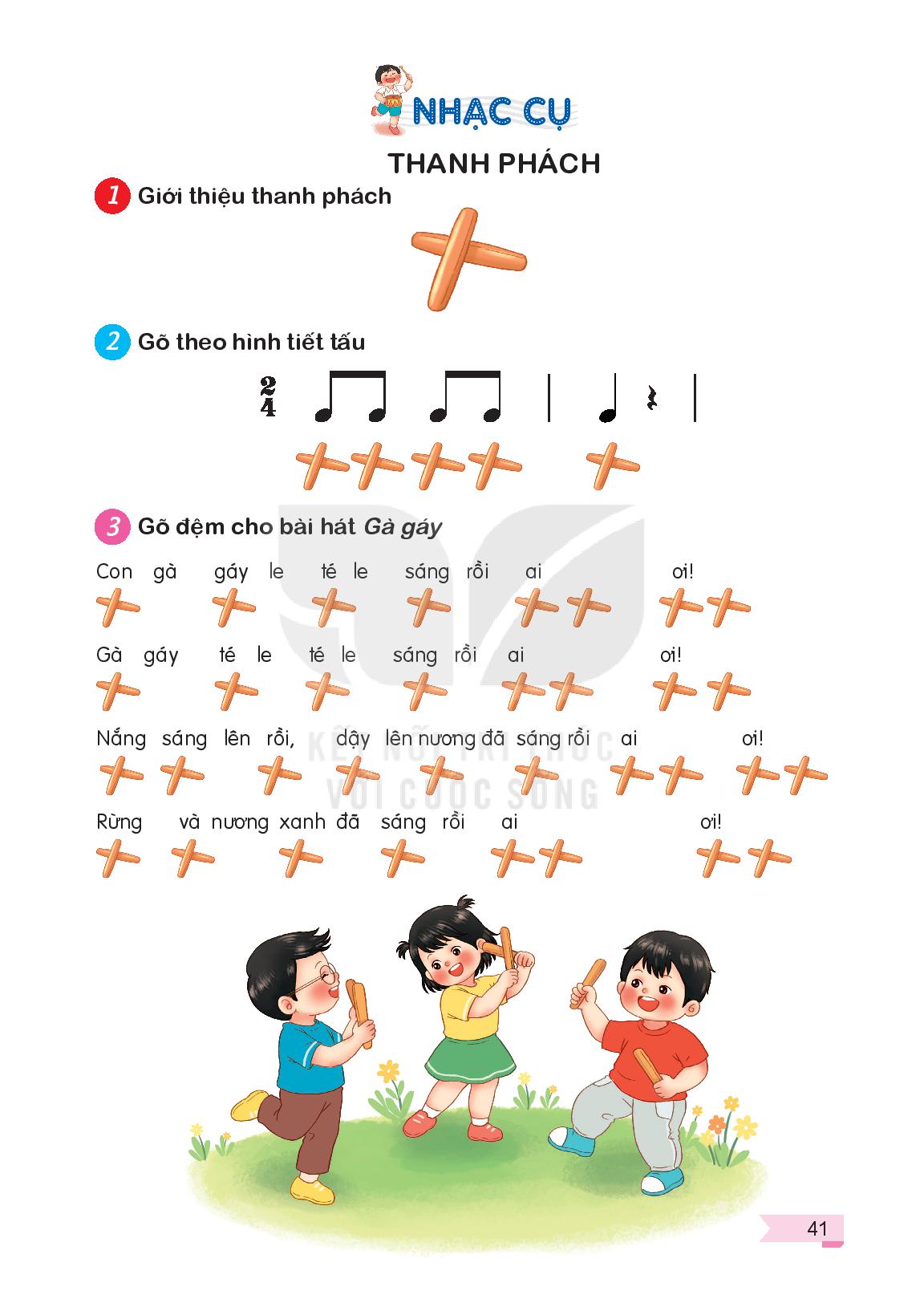 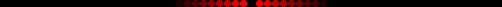 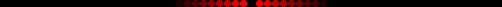 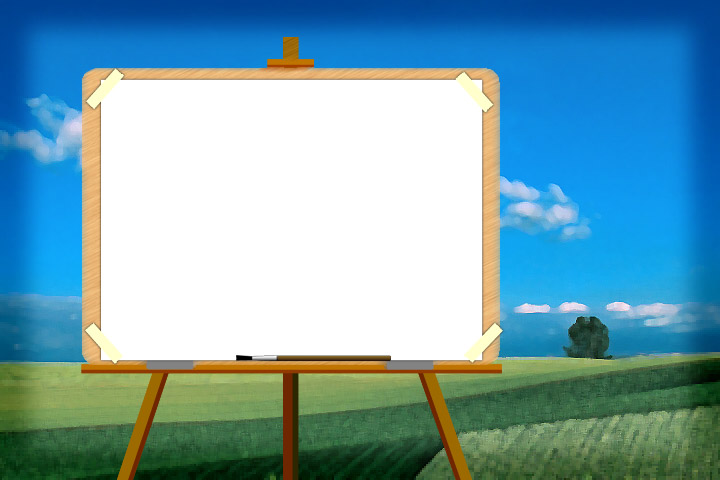 Tiết 2
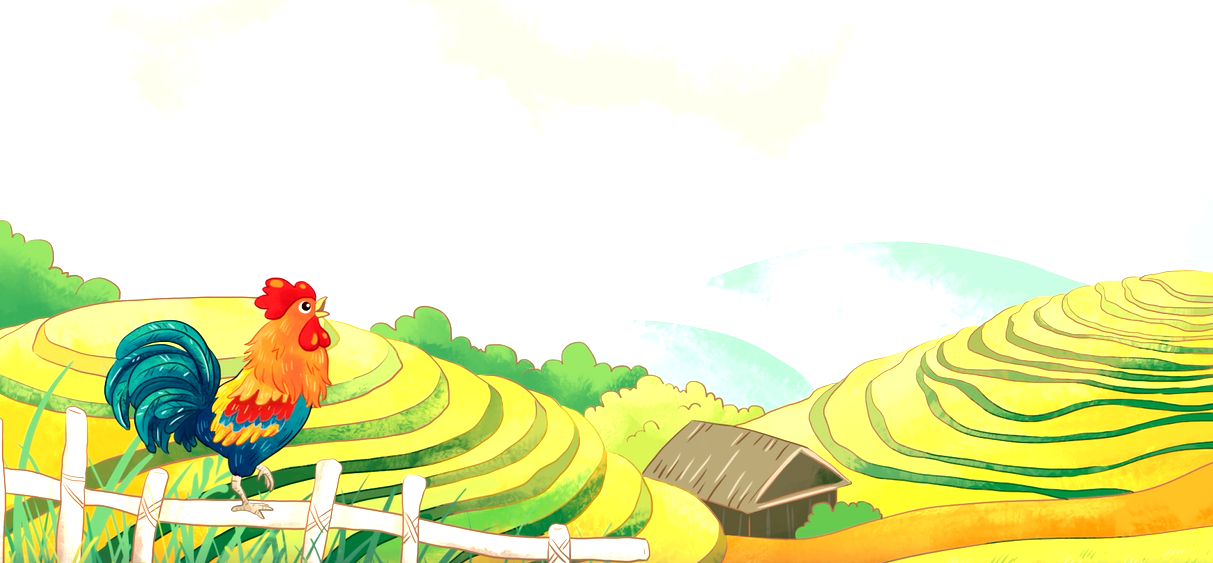 Ôn tập bài hát:
GÀ GÁY
Nhạc cụ:
THANH PHÁCH
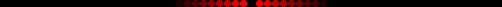 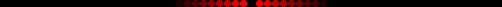 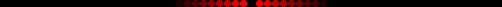